(Rev. 3:7) To the angel of the church in Philadelphia write:
“He who overcomes, I will make him a pillar in the temple of My God” (v.12).
Philadelphia
(modern day Alasehir)
Worshipped Dionysus.
Strabo, 13.4.11
Domitian ordered half of the vineyards to be destroyed.
Suetonius, Domitian 7.2; 14.2; Philostratus, Life of Apollonius 6.42
Suffered a massive earthquake.
Revelation 3:12; Pliny, Natural History 2.86.200; Tacitus, Annals 2.47.3-4
(Rev. 3:7) To the angel of the church in Philadelphia write:
These are the words of him who is holy and true, who holds the key of David. What he opens no one can shut, and what he shuts no one can open.
Isaiah 22:22
“The key of David”
(7th c. BC) God replaced the unfaithful Shebna with the faithful Eliakim.
Isaiah 22:15-22
God (Jesus) can remove power from the prideful and give it to the faithful.
(Rev. 3:7) To the angel of the church in Philadelphia write: These are the words of him who is holy and true, who holds the key of David. What he opens no one can shut, and what he shuts no one can open.
Isaiah 22:22
“Opens… shuts”
This refers to opportunities to spread Jesus’ message of love and forgiveness.
Acts 14:27; 1 Corinthians 16:9; 2 Corinthians 2:12; Colossians 4:3; Ramsay, The Letters to the Seven Churches of Asia, p.404-405; Hemer, The Letters to the Seven Churches, p.155, 162.
(Rev. 3:8) I know your deeds. See, I have placed before you an open door that no one can shut.
I know that you have little strength,
yet you have kept my word and have not denied my name.
“Little strength” = a small church.
Thomas, p.279; Ladd, p.59; Mounce, p.101, Beale, p.285.
(Rev. 3:9) I will make those who are of the synagogue of Satan, who claim to be Jews though they are not, but are liars—I will make them come and fall down at your feet and acknowledge that I have loved you.
“Synagogue of Satan”
John is Jewish (and so is Jesus!).
Matthew 1:1; Luke 1:59; John 4:22; Acts 26:14
Through their actions of persecuting Christians, they were falsely claiming to be true Jews.
Revelation 2:13; John 9:22; Ignatius, To the Philadelphians 6.1; cf. 8.2
(Rev. 3:9) I will make those who are of the synagogue of Satan, who claim to be Jews though they are not, but are liars—I will make them come and fall down at your feet and acknowledge that I have loved you.
(Rev. 3:10) Because you have kept the word of My perseverance, I will keep you from the hour of testing,
that hour which is about to come upon the whole world,
to test those who dwell on the earth.
(Rev. 3:10) Because you have kept the word of My perseverance, I will keep you from the hour of testing,
that hour which is about to come upon the whole world,
to test those who dwell on the earth.
(Jn. 12:27) “My soul is troubled, and what shall I say?
‘Father, save me from (tēreō) this hour’ (hōra)?
No, it was for this very reason I came to this hour.”
“I will keep you from” (tērēsō ek)
This can either mean:
(1) Protection through
(2) Removal from
“Context must show which is more likely” (Osborne, Revelation p.193).
(Rev. 3:10) Because you have kept the word of My perseverance, I will keep you from the hour of testing,
that hour which is about to come upon the whole world,
to test those who dwell on the earth.
John uses “from” (ek), even though he could’ve used “in” (en) or “through” (dia).
“I will keep you from” (tērēsō ek)
This can either mean:
(1) Protection through
(2) Removal from
“Context must show which is more likely” (Osborne, Revelation p.193).
(Rev. 3:10) Because you have kept the word of My perseverance, I will keep you from the hour of testing,
that hour which is about to come upon the whole world,
to test those who dwell on the earth.
“The hour of testing”
“The consensus view is that it refers to the final end-time trials that precede the [end of history].”
Osborne, Revelation (2002), p.193.
Removal from a period of time.
How are they “protected” if they are martyred?
Revelation 6:9-11; 7:9-14
(Rev. 3:10) Because you have kept the word of My perseverance, I will keep you from the hour of testing,
that hour which is about to come upon the whole world,
to test those who dwell on the earth.
Satan deceives “the whole world.”
Revelation 12:9
“Those who dwell on the earth” refers to people who reject God.
Revelation 6:10; 8:13; 11:10; 13:8, 12, 14; 17:2, 8
(Rev. 3:10) Because you have kept the word of My perseverance, I will keep you from the hour of testing,
that hour which is about to come upon the whole world,
to test those who dwell on the earth.
11 I am coming soon.
Hold on to what you have,
so that no one will take your crown.
(Rev. 3:13) Whoever has ears, let them hear what the Spirit says to the churches.
This has been called the “rapture” of the Church…
What is being promised?
Jesus will rescue authentic believers in Philadelphia from the Tribulation.
Jesus could return at any time: “I am coming soon” (v.11).
They are long dead, but Jesus will resurrect them along with every other authentic believer.
“To the churches” (Revelation 3:13).
What is the rapture?
Where do we get this term?
Latin translation (raeptius, 1 Thessalonians 4:17).
What is the rescue?
Where do we get this term?
Latin translation (raeptius, 1 Thessalonians 4:17).
What is the rescue?
Where do we get this term?
Latin translation (raeptius, 1 Thessalonians 4:17).
What will happen?
(1) Jesus will instantly rescue all Christians—both alive and dead (1 Thessalonians 4:13-5:11).
(2) Jesus will instantly give us resurrected bodies at this moment (1 Corinthians 15:51-53).
What is the rescue?
Where do we get this term?
Latin translation (raeptius, 1 Thessalonians 4:17).
What will happen?
(1) Jesus will instantly rescue all Christians—both alive and dead (1 Thessalonians 4:13-5:11).
(2) Jesus will instantly give us resurrected bodies at this moment (1 Corinthians 15:51-53).
(1 Thess. 4:16) The Lord himself will come down from heaven with a commanding shout, with the voice of the archangel, and with the trumpet call of God.
First, the believers who have died will rise from their graves. 
17 Together with them, we who are still alive and remain on the earth will be caught up (harpazō) in the clouds to meet the Lord in the air. We will be with the Lord forever. 
18 So encourage each other with these words.
What is the rescue?
Where do we get this term?
Latin translation (raeptius, 1 Thessalonians 4:17).
What will happen?
(1) Jesus will instantly rescue all Christians—both alive and dead (1 Thessalonians 4:13-5:11).
(2) Jesus will instantly give us resurrected bodies at this moment (1 Corinthians 15:51-53).
(1 Thess. 5:9) God did not appoint us to suffer wrath but to be rescued through our Lord Jesus Christ. 
10 He died for us so that,
whether we are awake or asleep,
we may live together with him. 
11 Therefore encourage one another and build each other up.
What is the rescue?
Where do we get this term?
Latin translation (raeptius, 1 Thessalonians 4:17).
What will happen?
(1) Jesus will instantly rescue all Christians—both alive and dead (1 Thessalonians 4:13-5:11).
(2) Jesus will instantly give us resurrected bodies at this moment (1 Corinthians 15:51-53).
(1 Cor. 15:51) I tell you a mystery:
We will not all sleep, but we will all be changed—in a flash, in the twinkling of an eye, at the last trumpet.
For the trumpet will sound, the dead will be raised imperishable, and we will be changed.
53 For the perishable must clothe itself with the imperishable, and the mortal with immortality.
What is the rescue?
Where do we get this term?
Latin translation (raeptius, 1 Thessalonians 4:17).
What will happen?
(1) Jesus will instantly rescue all Christians—both alive and dead (1 Thessalonians 4:13-5:11).
(2) Jesus will instantly give us resurrected bodies at this moment (1 Corinthians 15:51-53).
Jesus was “caught up” (harpazō) to God when he ascended. 
Revelation 12:5; cf. Acts 1:9
Paul was “caught up” into heaven.
2 Corinthians 12:2, 4
“The Spirit of the Lord snatched Philip away, and the eunuch no longer saw him.”
Acts 8:39
What is the rescue?
Where do we get this term?
Latin translation (raeptius, 1 Thessalonians 4:17).
What will happen?
(1) Jesus will instantly rescue all Christians—both alive and dead (1 Thessalonians 4:13-5:11).
(2) Jesus will instantly give us resurrected bodies at this moment (1 Corinthians 15:51-53).
Is this really going to happen?
What is the rescue?
Where do we get this term?
Latin translation (raeptius, 1 Thessalonians 4:17).
What will happen?
(1) Jesus will instantly rescue all Christians—both alive and dead (1 Thessalonians 4:13-5:11).
(2) Jesus will instantly give us resurrected bodies at this moment (1 Corinthians 15:51-53).
Is this really going to happen?
Do all Christians believe this?
Yes!
What is the rescue?
Where do we get this term?
Latin translation (raeptius, 1 Thessalonians 4:17).
What will happen?
(1) Jesus will instantly rescue all Christians—both alive and dead (1 Thessalonians 4:13-5:11).
(2) Jesus will instantly give us resurrected bodies at this moment (1 Corinthians 15:51-53).
Is this really going to happen?
Do all Christians believe this?
Yes!
Do all Christians agree on the timing?
No!
(Mt. 24:21) Jesus said, “There will be a great tribulation, such as has not occurred since the beginning of the world until now, nor ever will. 
22 Unless those days had been cut short, no life would have been saved. But for the sake of the elect those days will be cut short.”
World wars
Revelation 6:4; Matthew 24:6-7
Famine
Revelation 6:6; Matthew 24:7
Pandemics
Revelation 6:8; Luke 21:11
Meteorological phenomena?
Revelation 6:12-14; 8:8; Matthew 24:29
Darkening of the atmosphere
Revelation 6:12; Matthew 24:29
Persecution and martyrdom
Revelation 6:9-11; Matthew 24:9, 16-22
(Mt. 24:21) Jesus said, “There will be a great tribulation, such as has not occurred since the beginning of the world until now, nor ever will. 
22 Unless those days had been cut short, no life would have been saved. But for the sake of the elect those days will be cut short.”
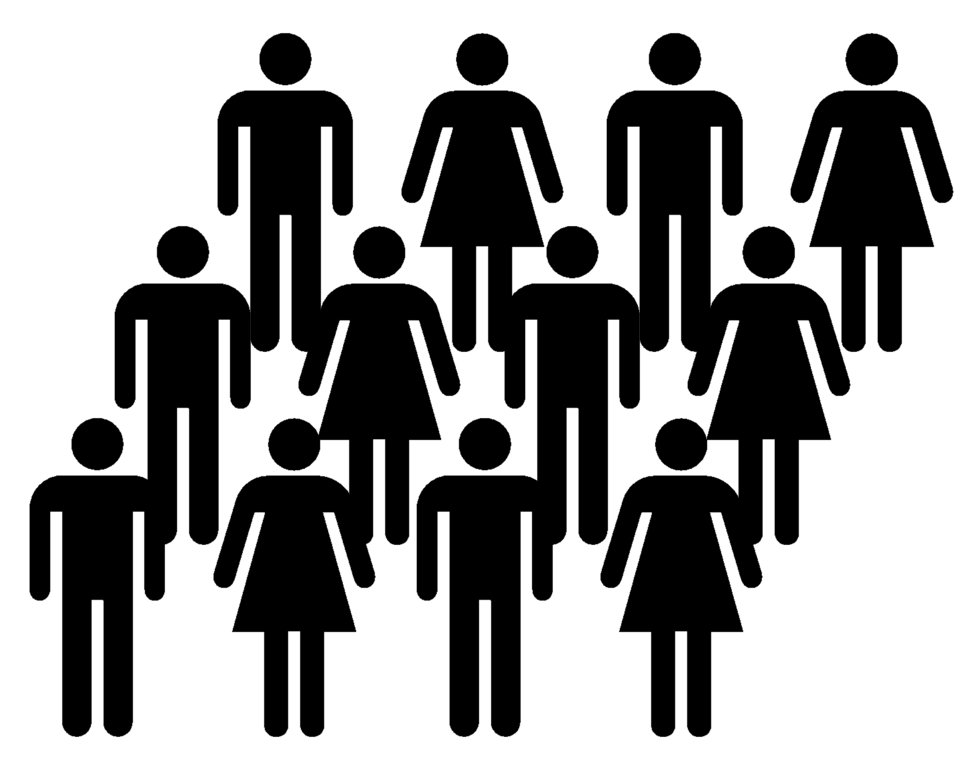 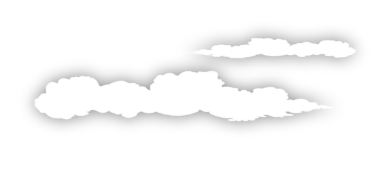 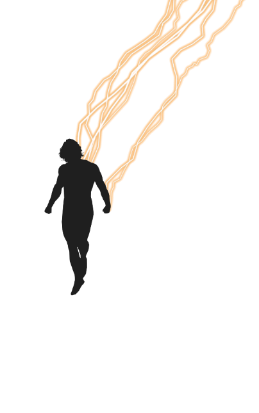 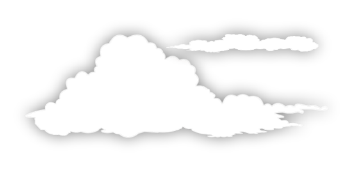 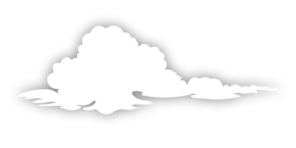 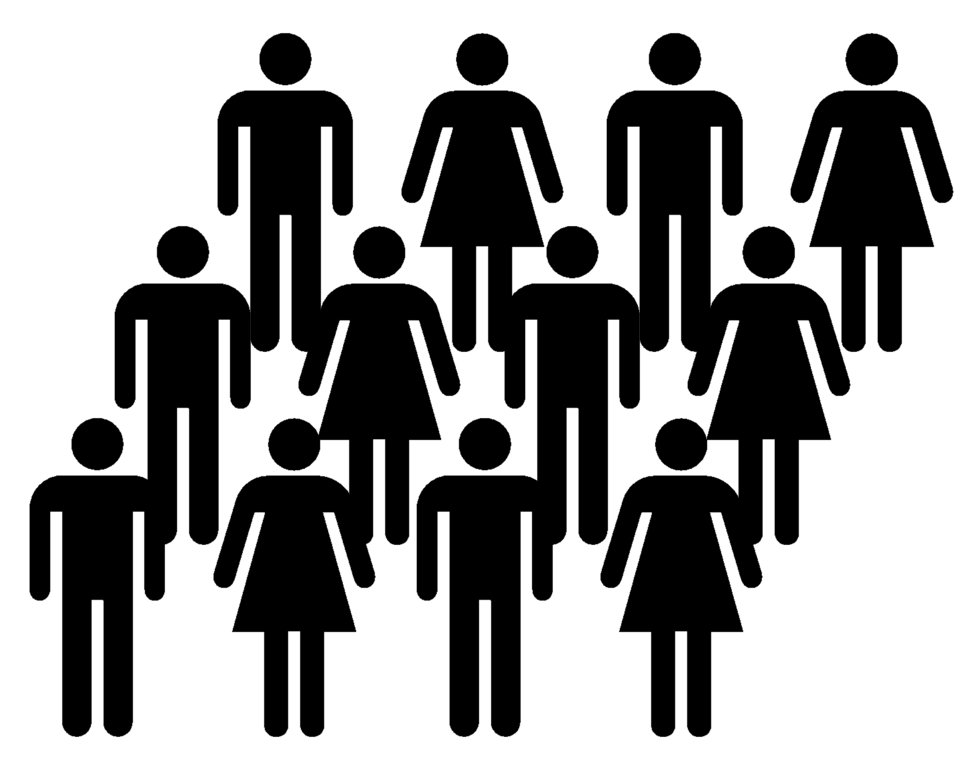 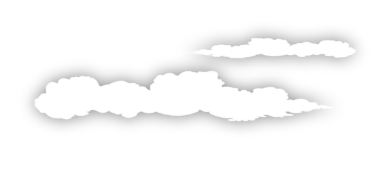 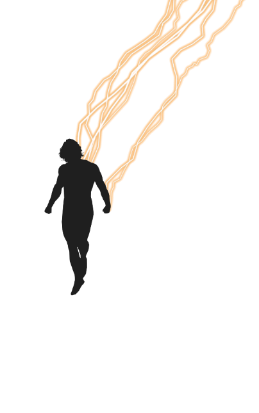 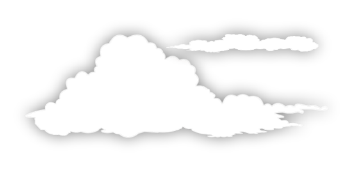 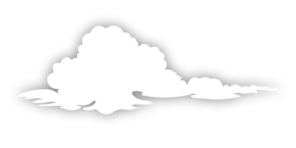 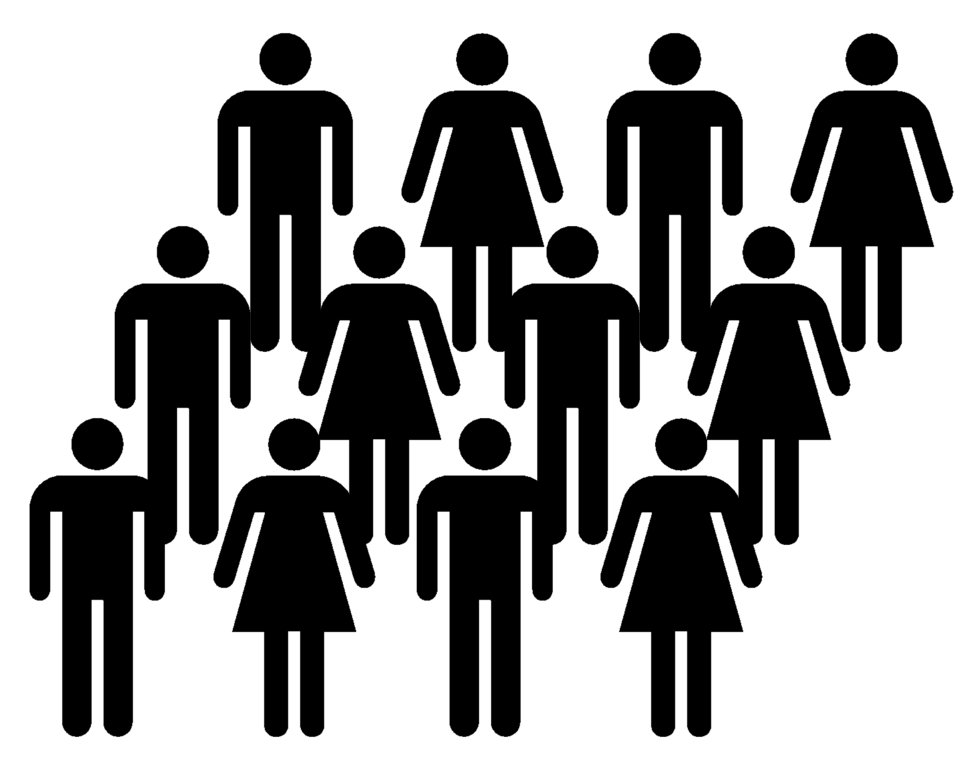 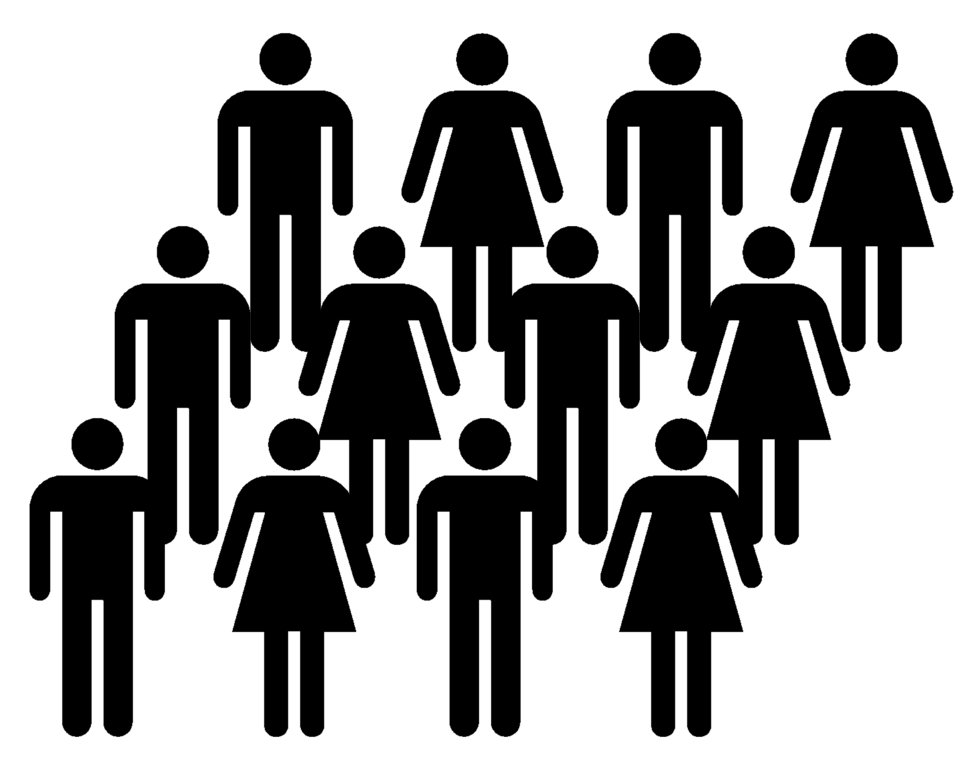 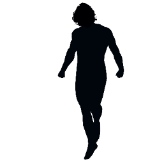 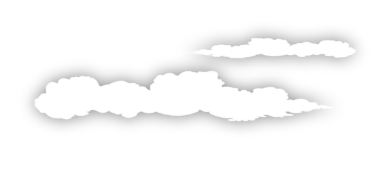 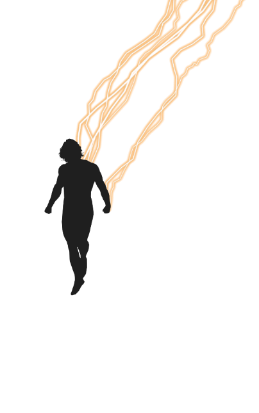 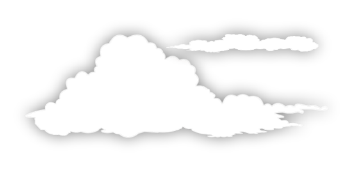 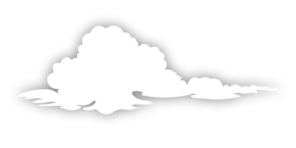 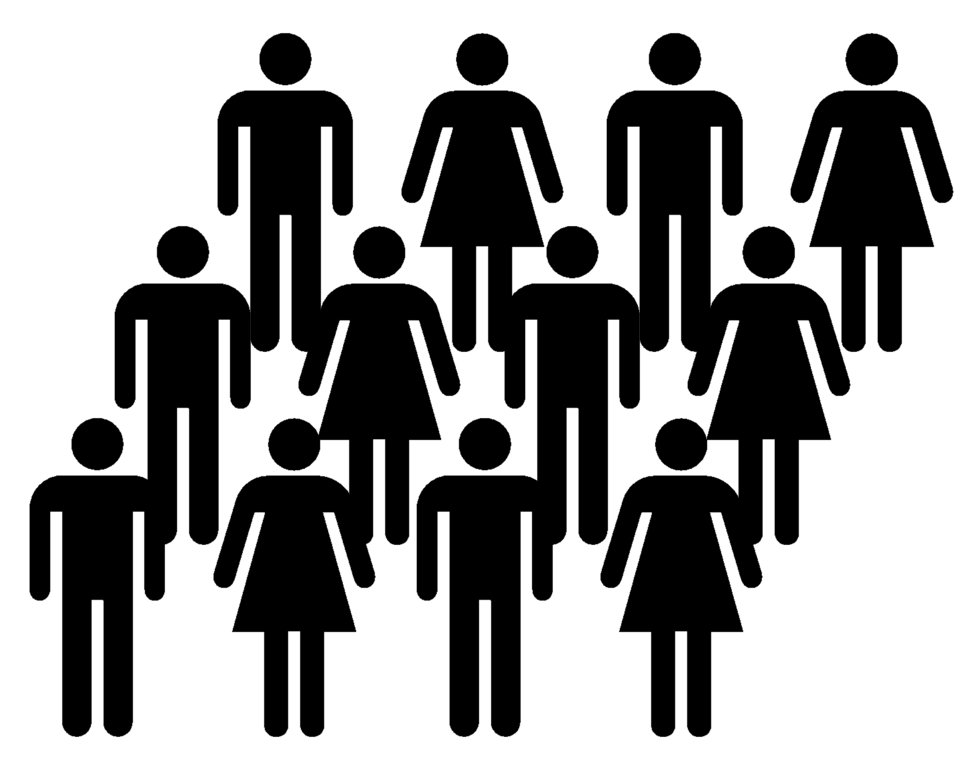 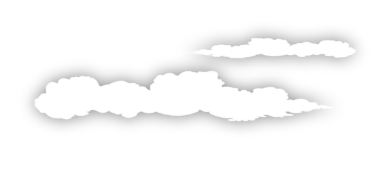 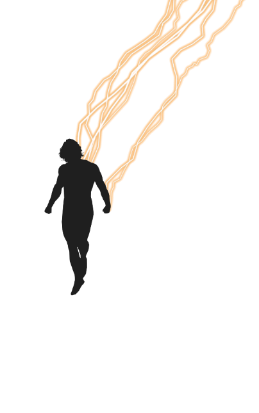 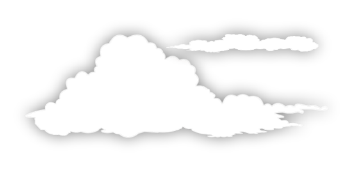 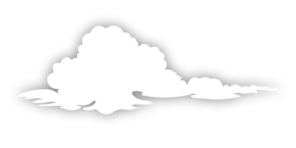 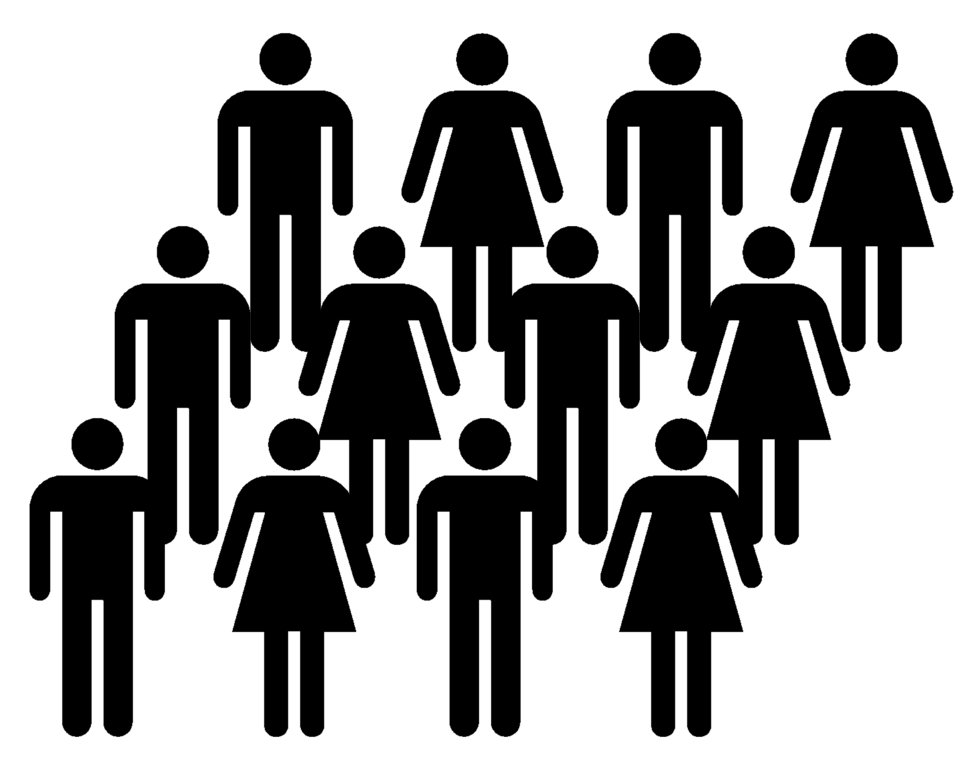 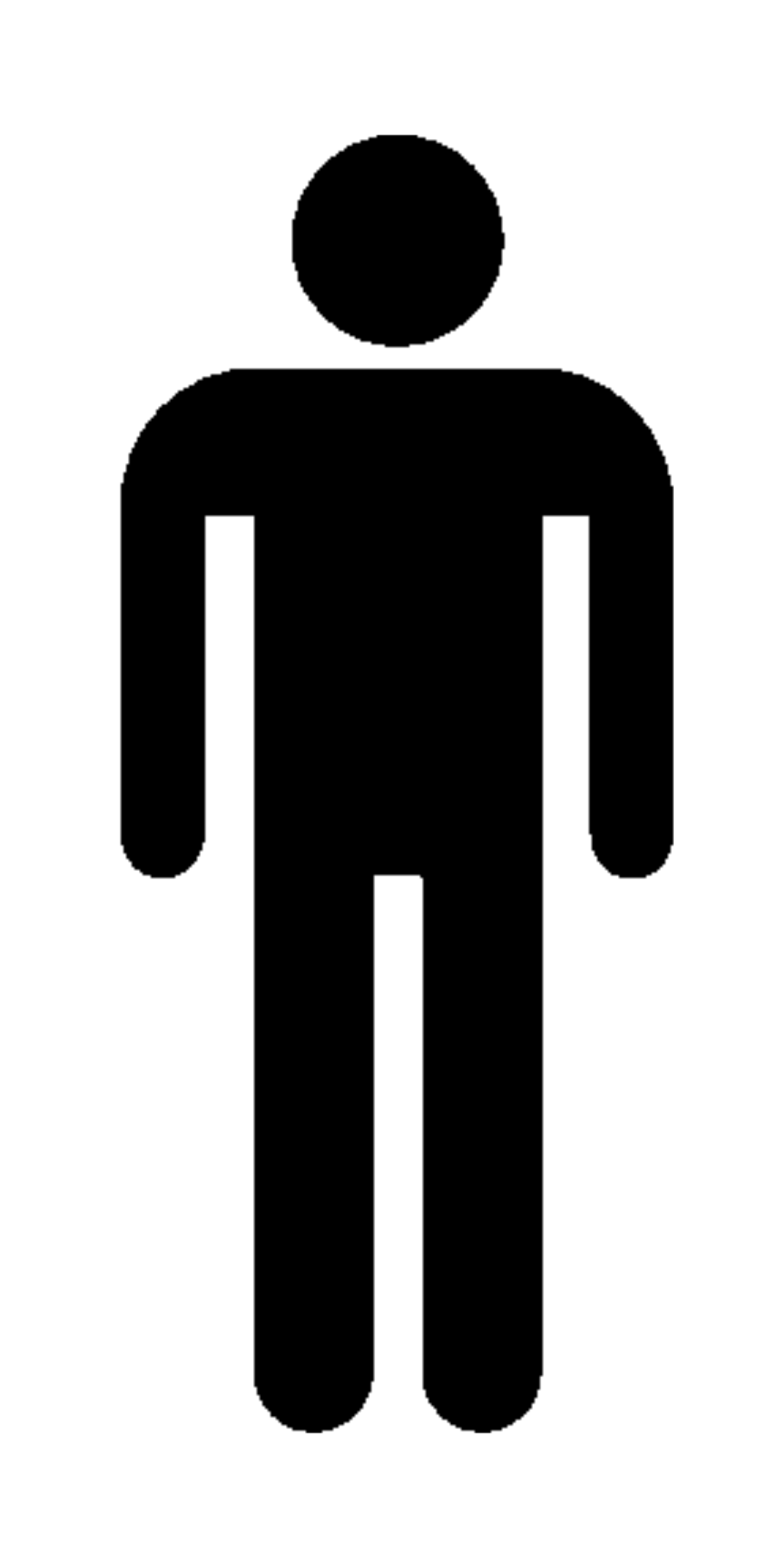 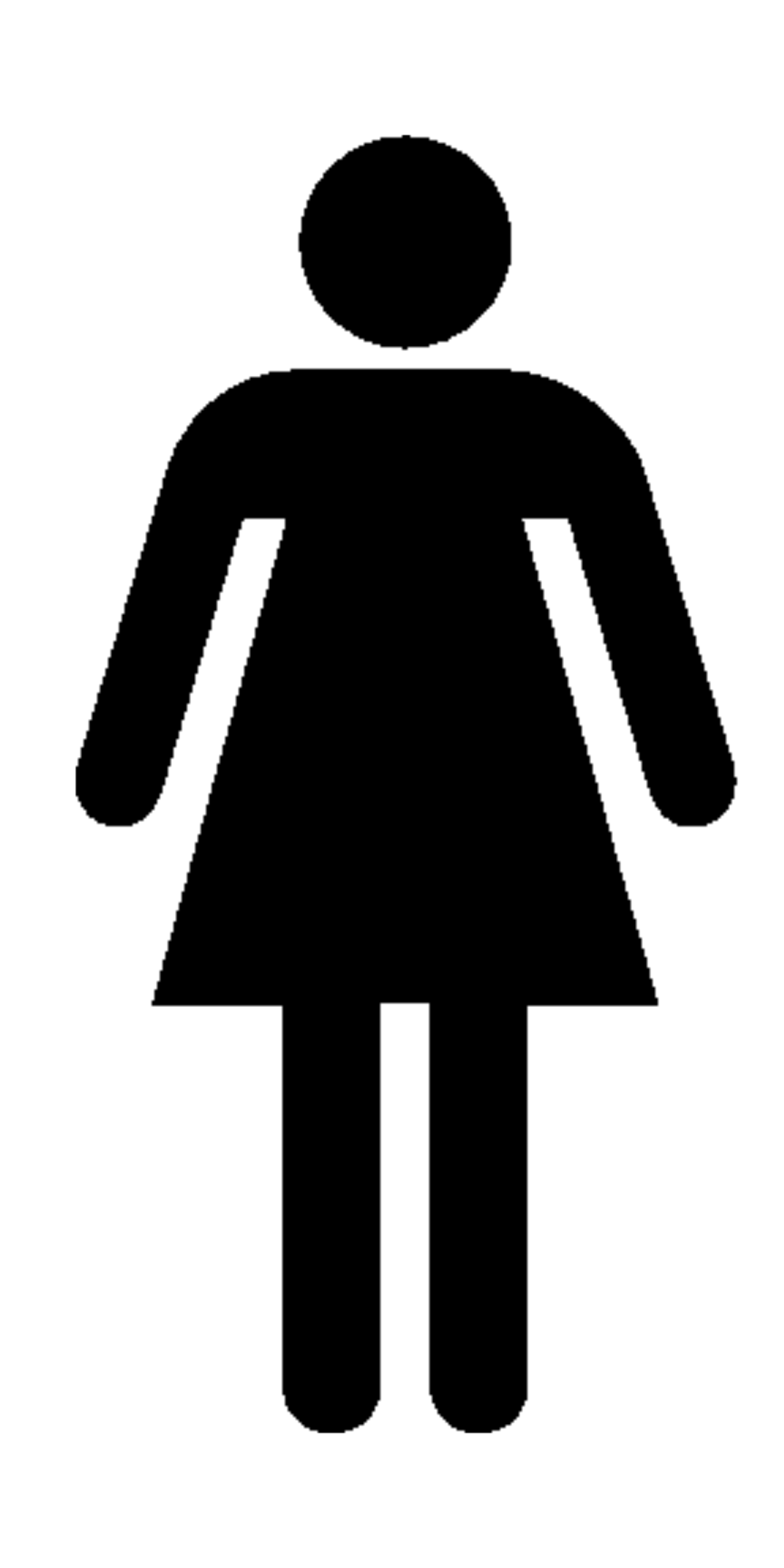 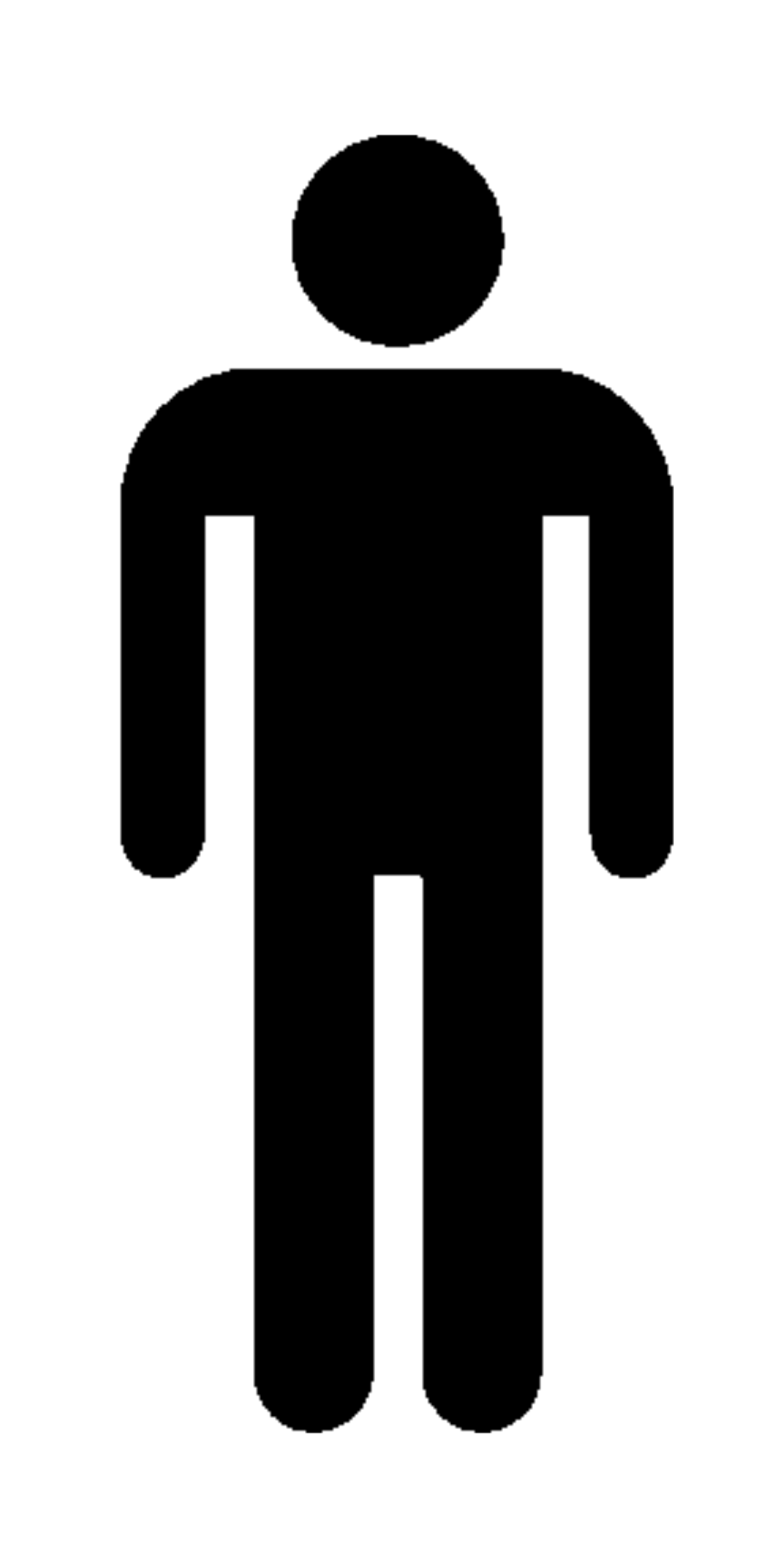 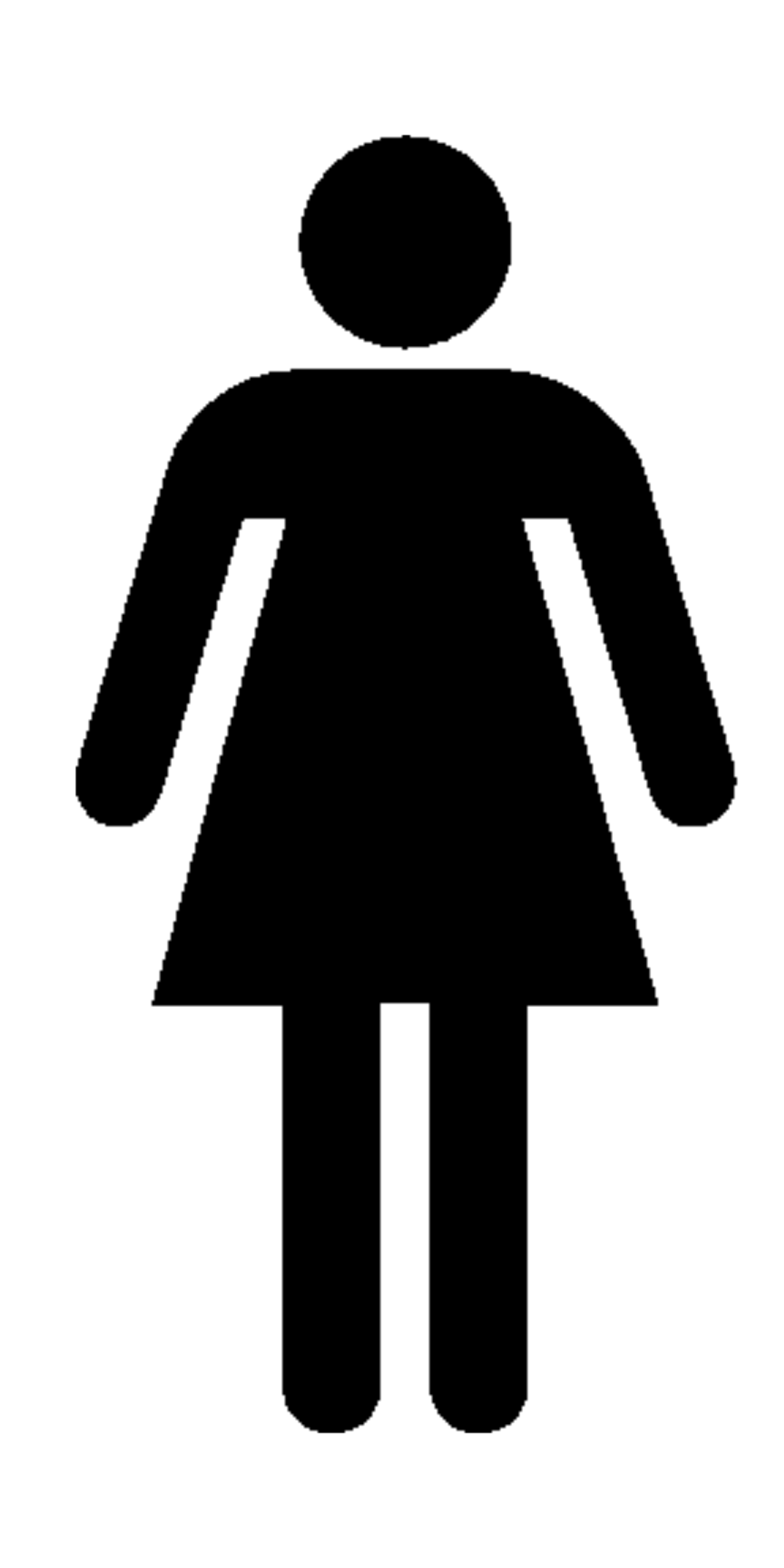 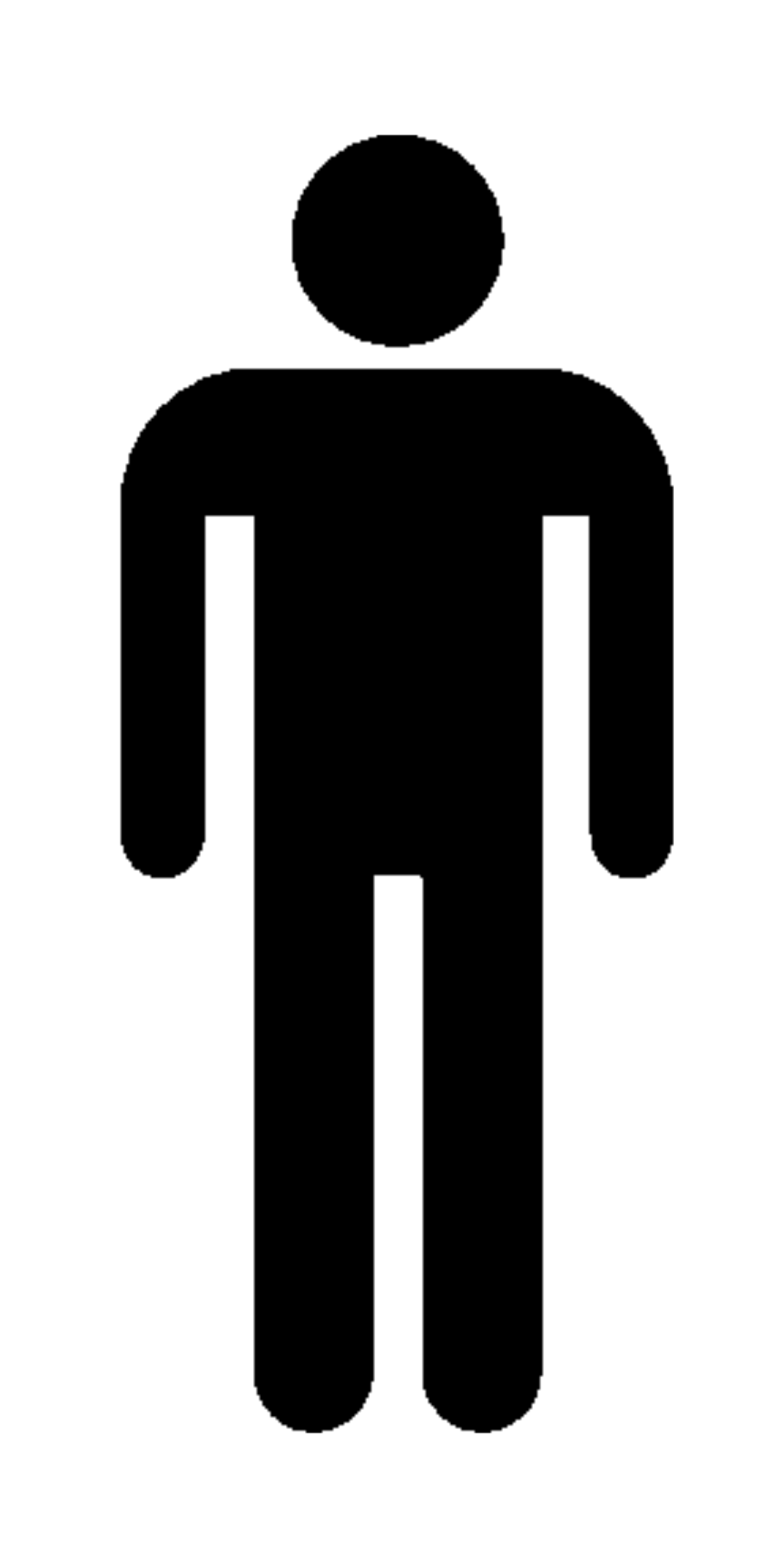 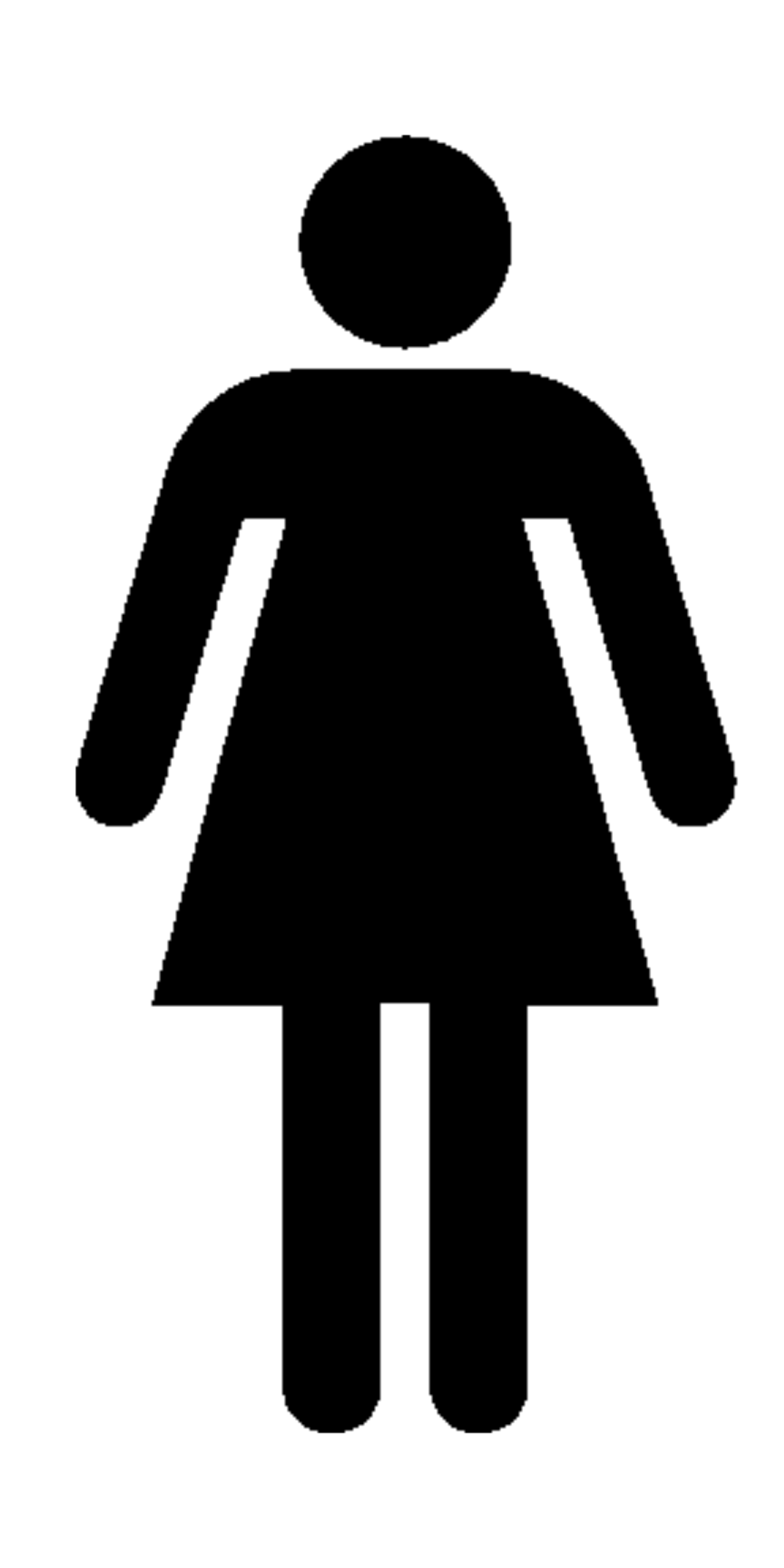 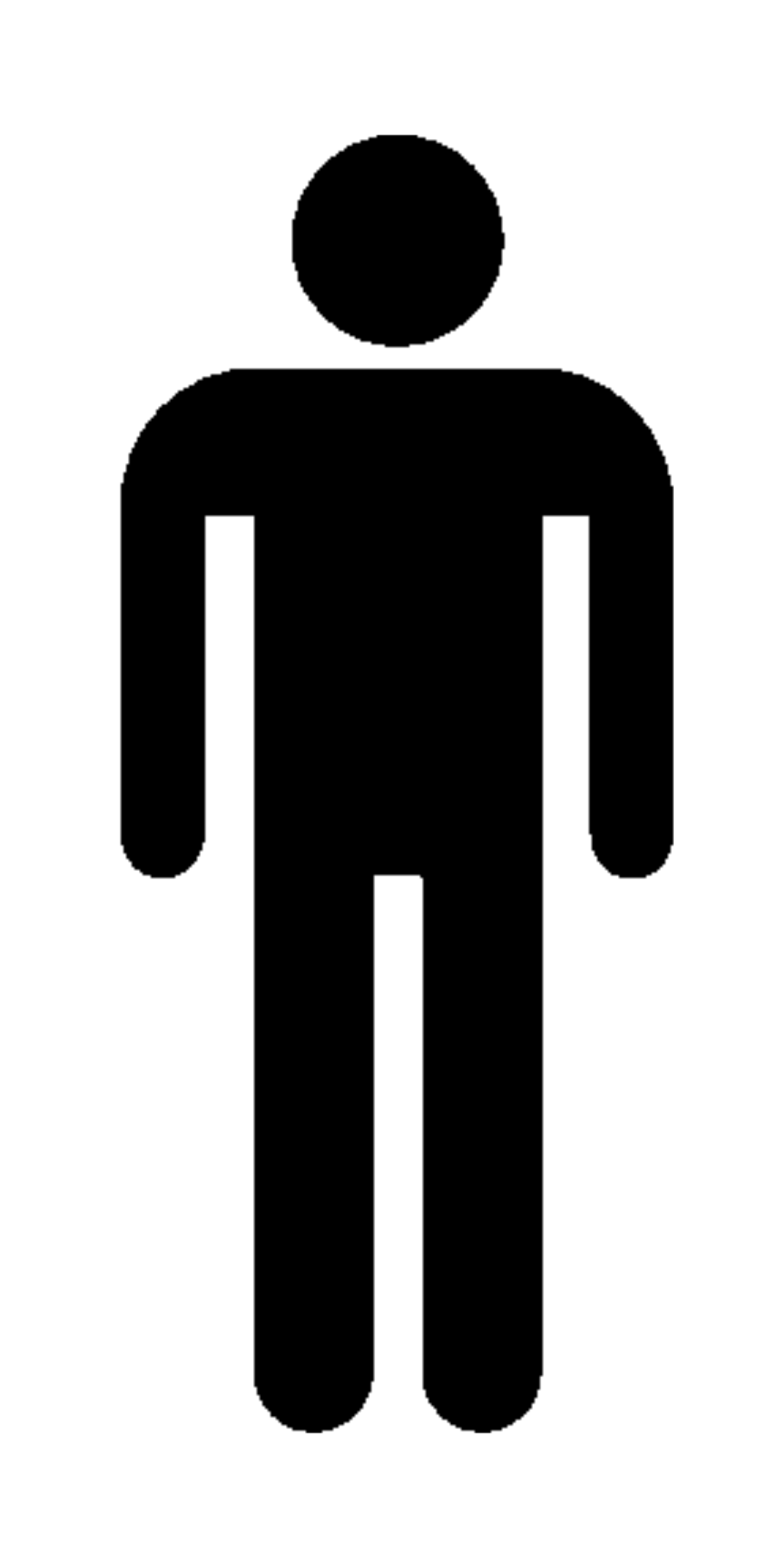 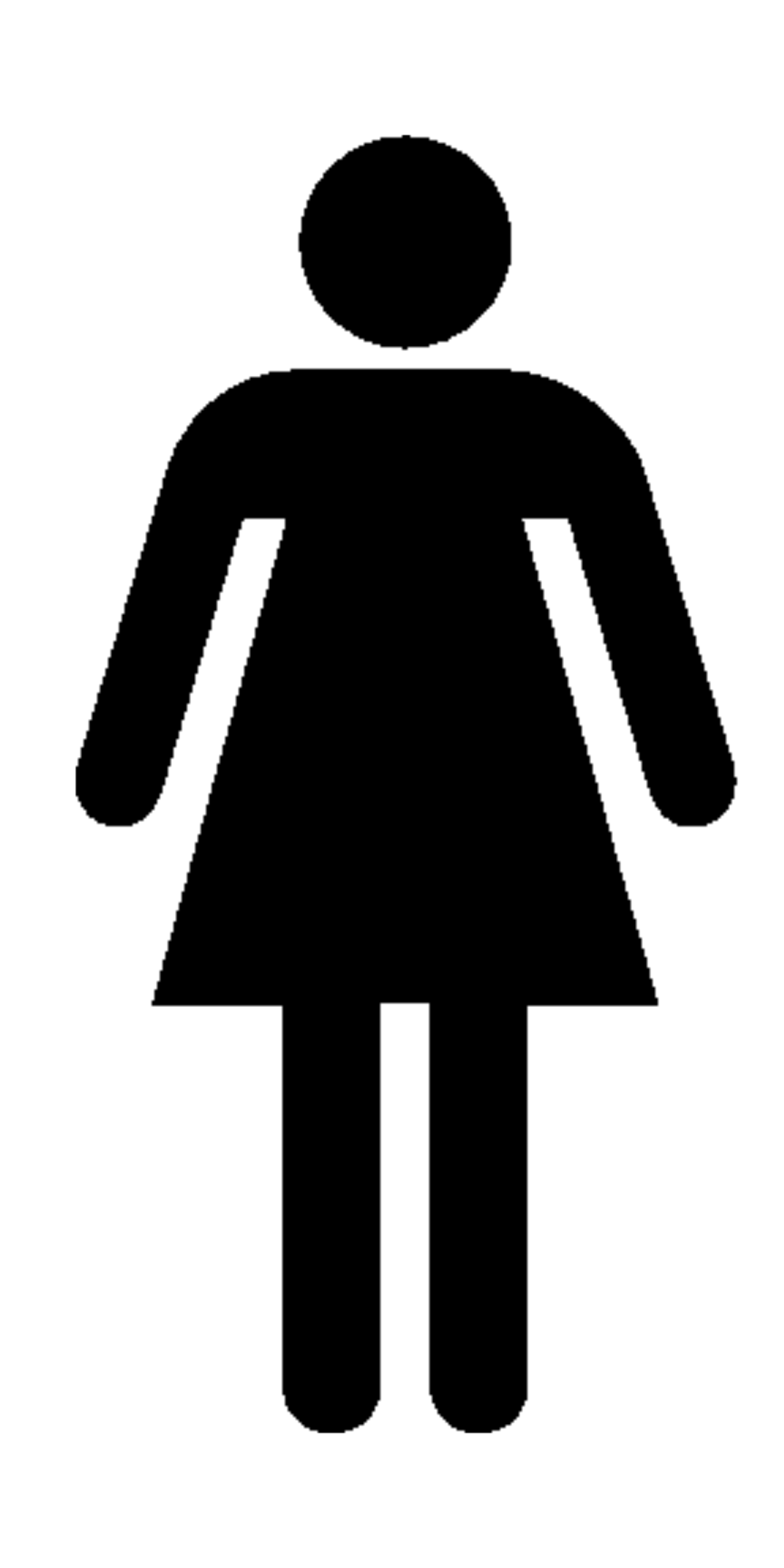 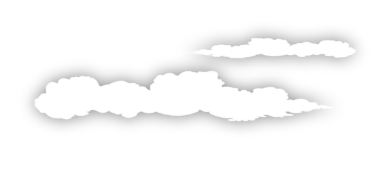 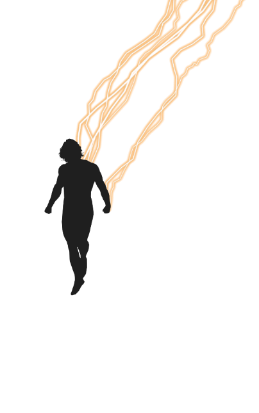 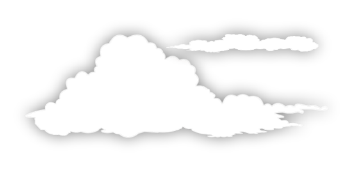 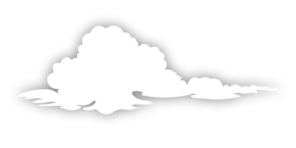 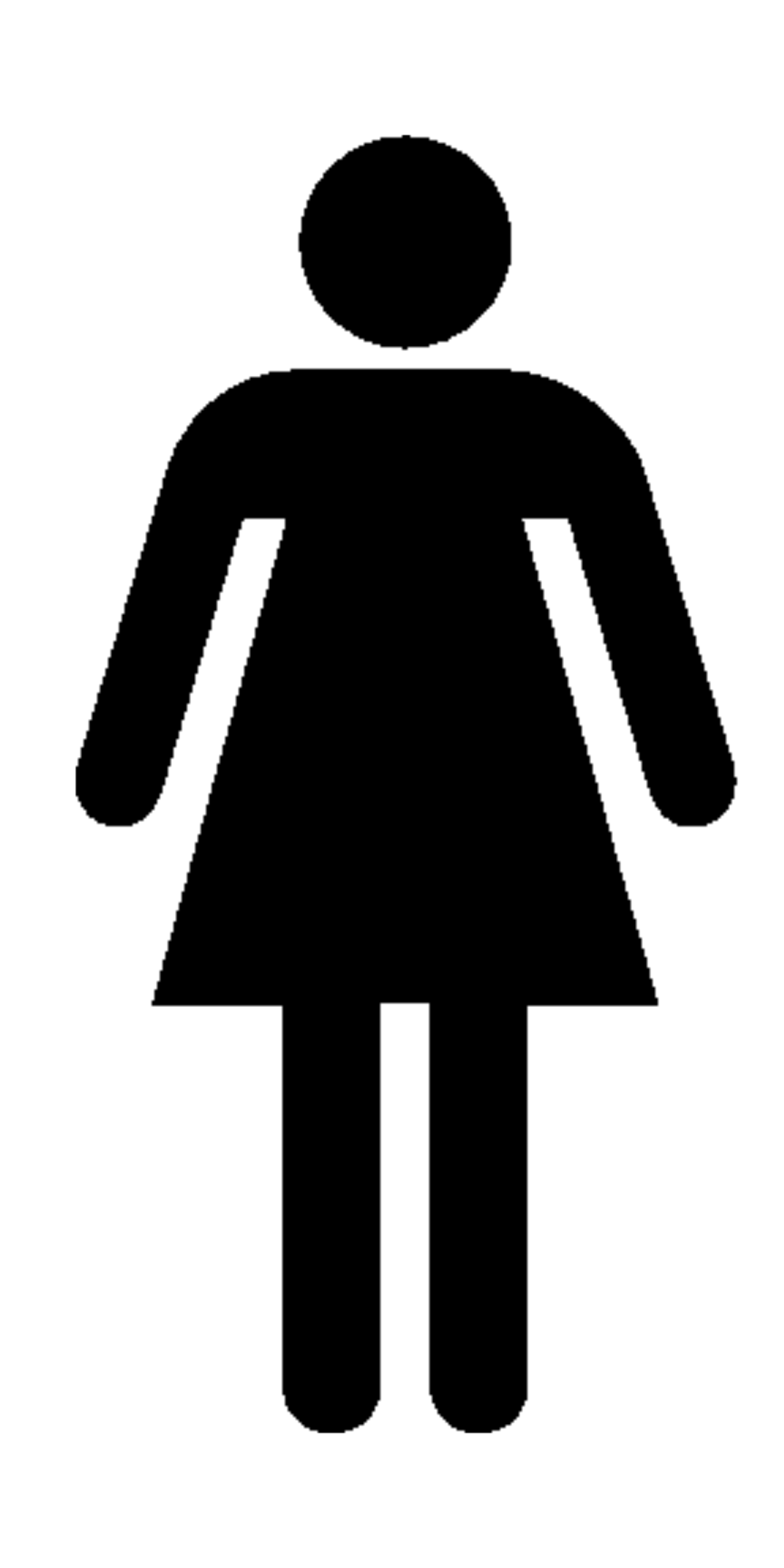 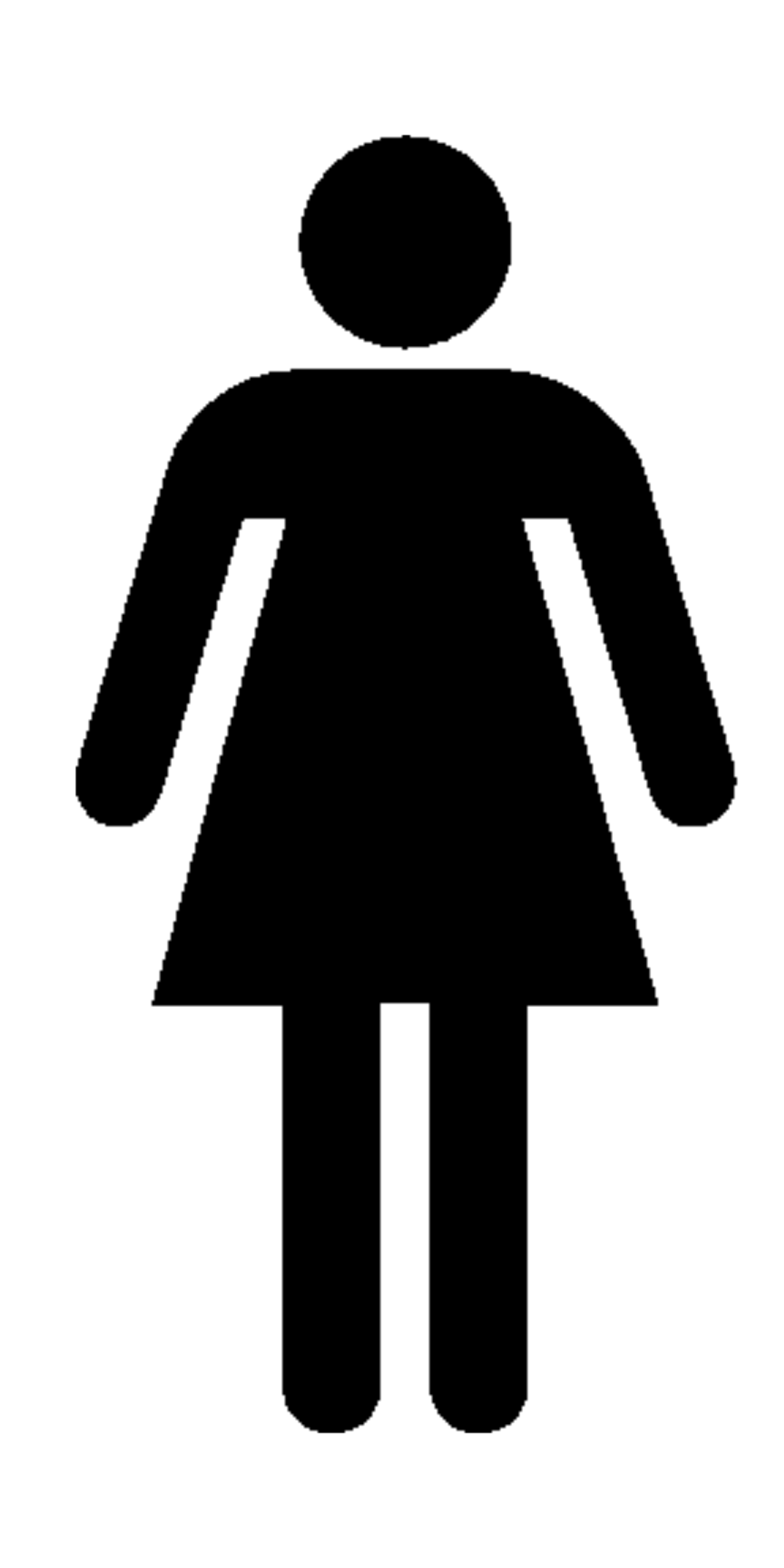 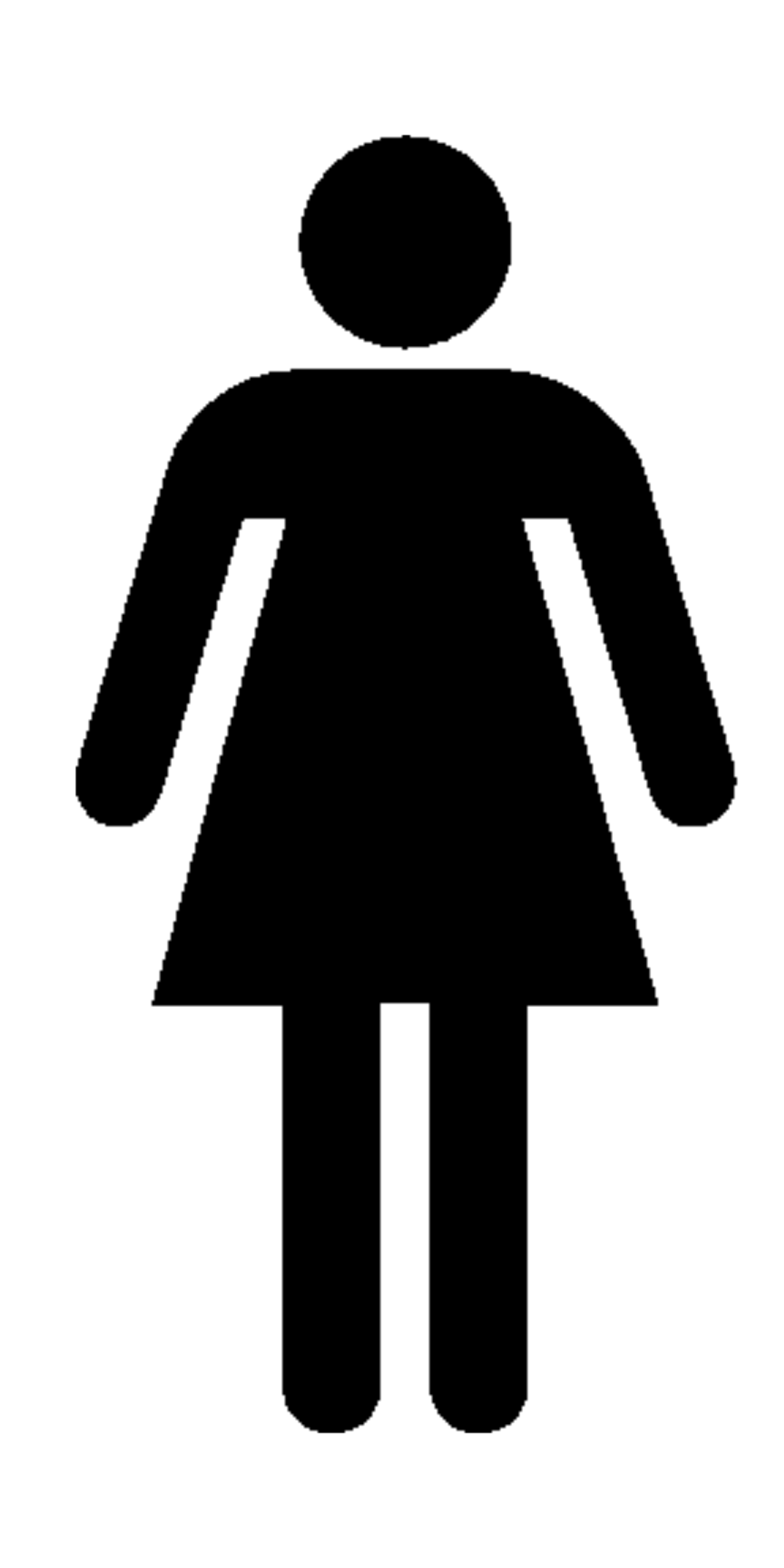 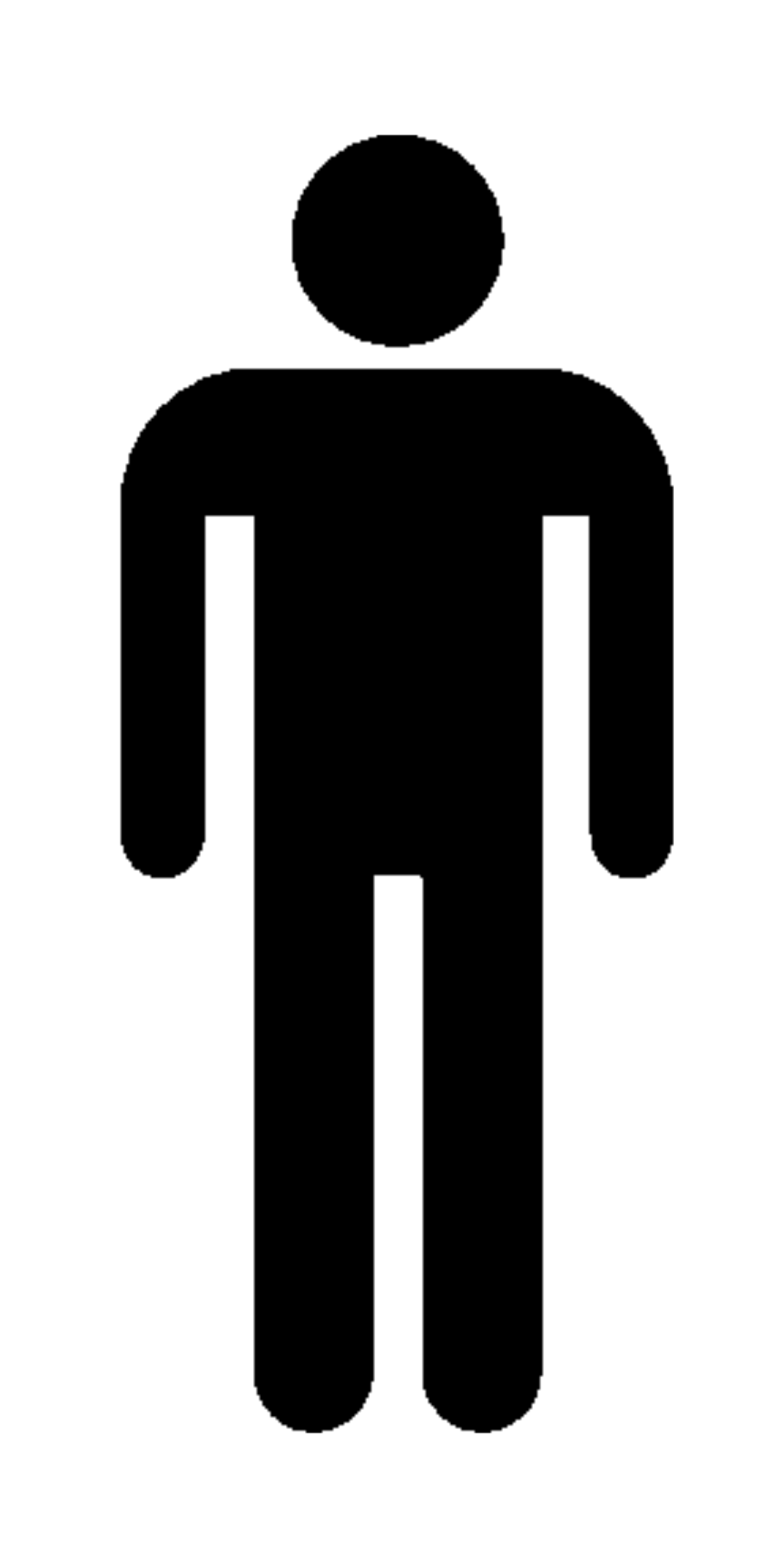 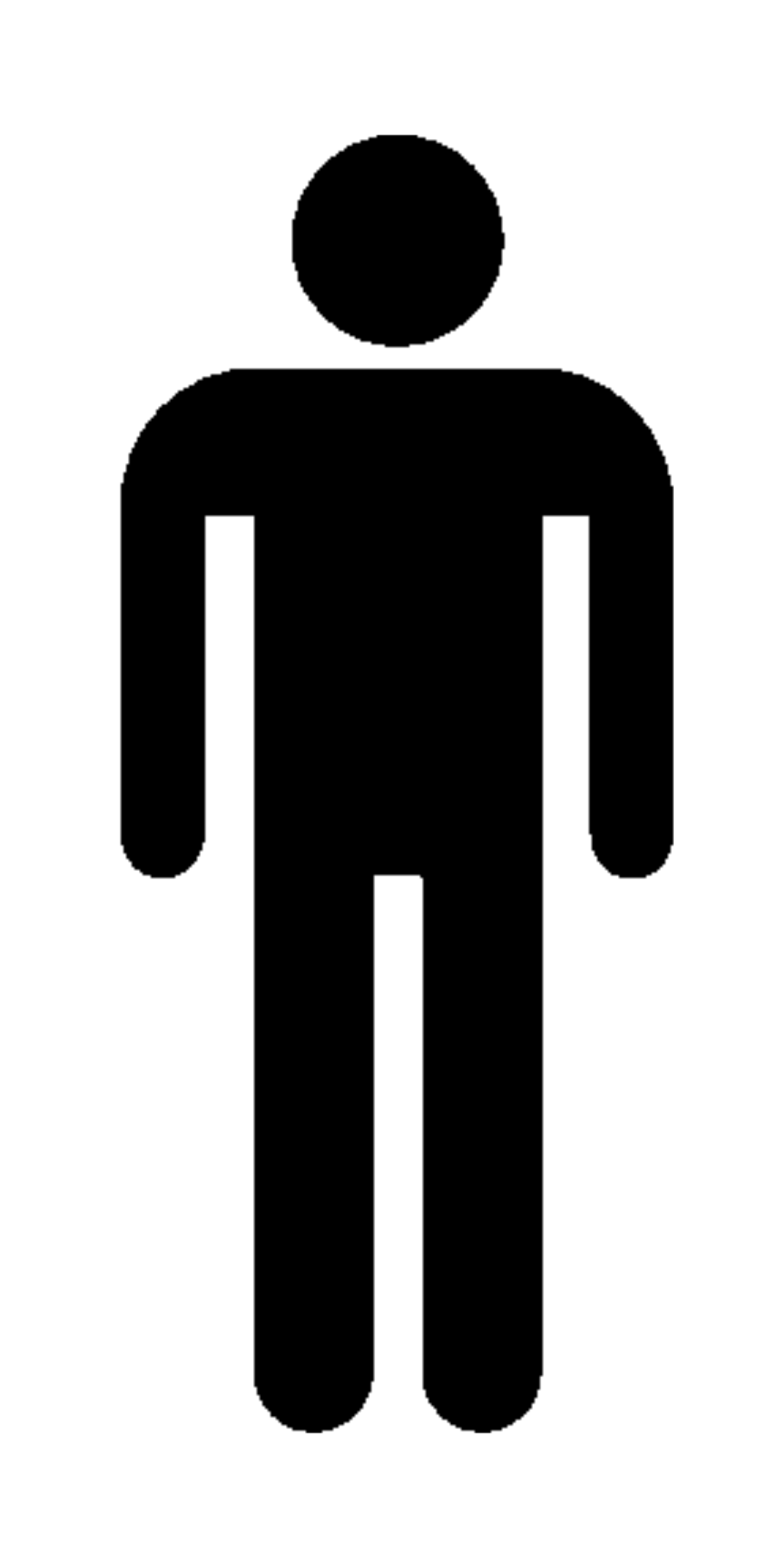 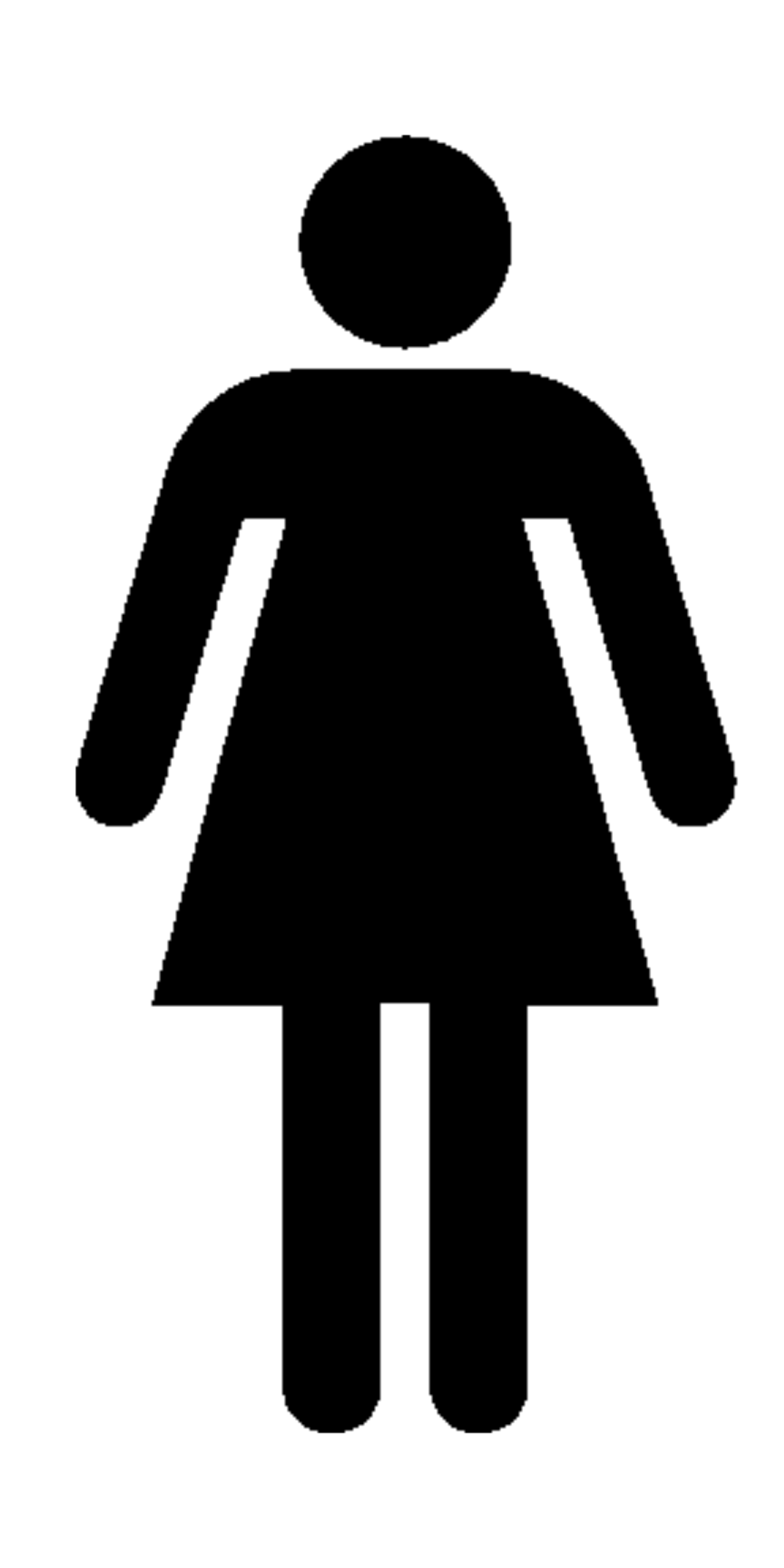 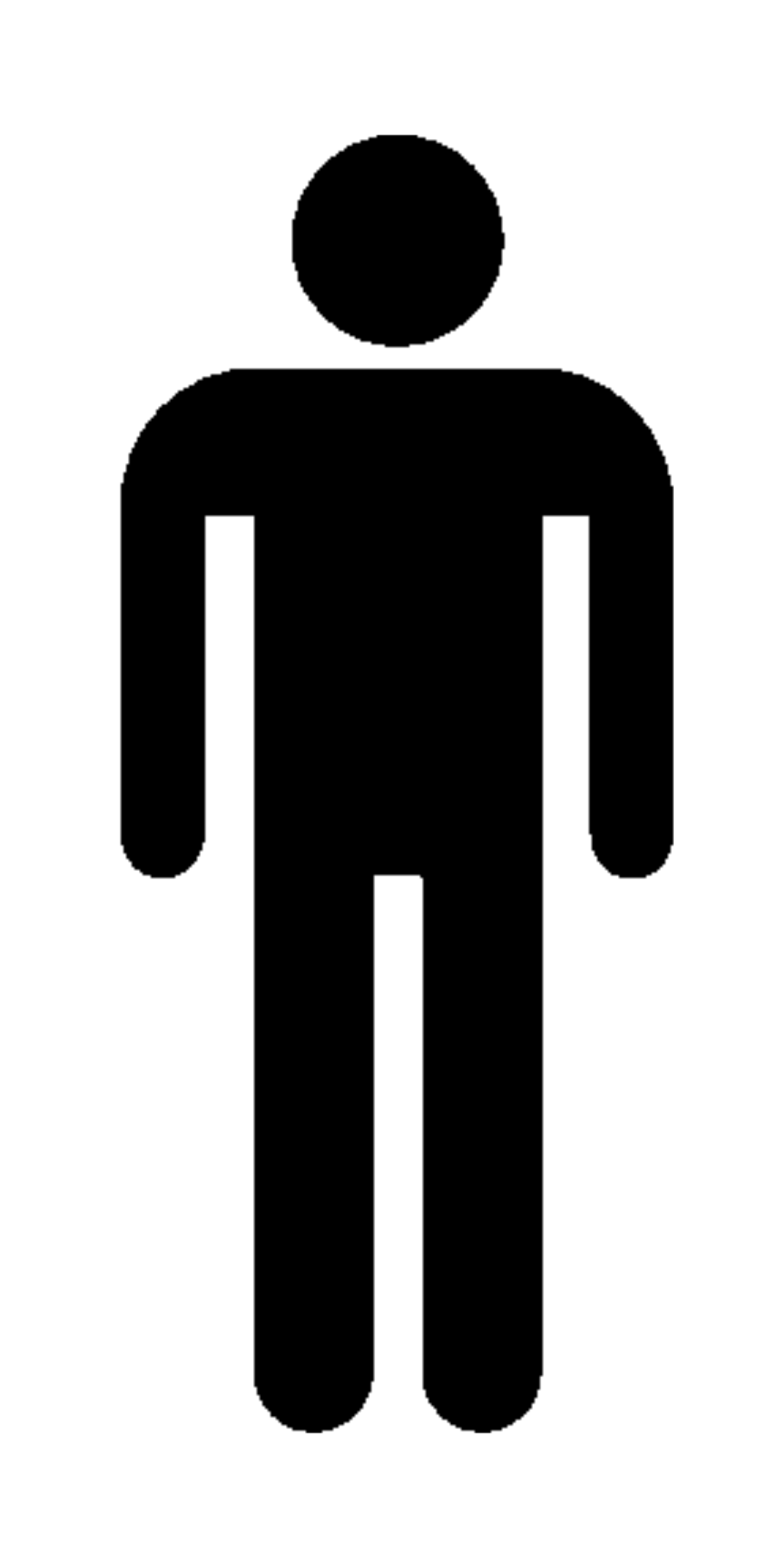 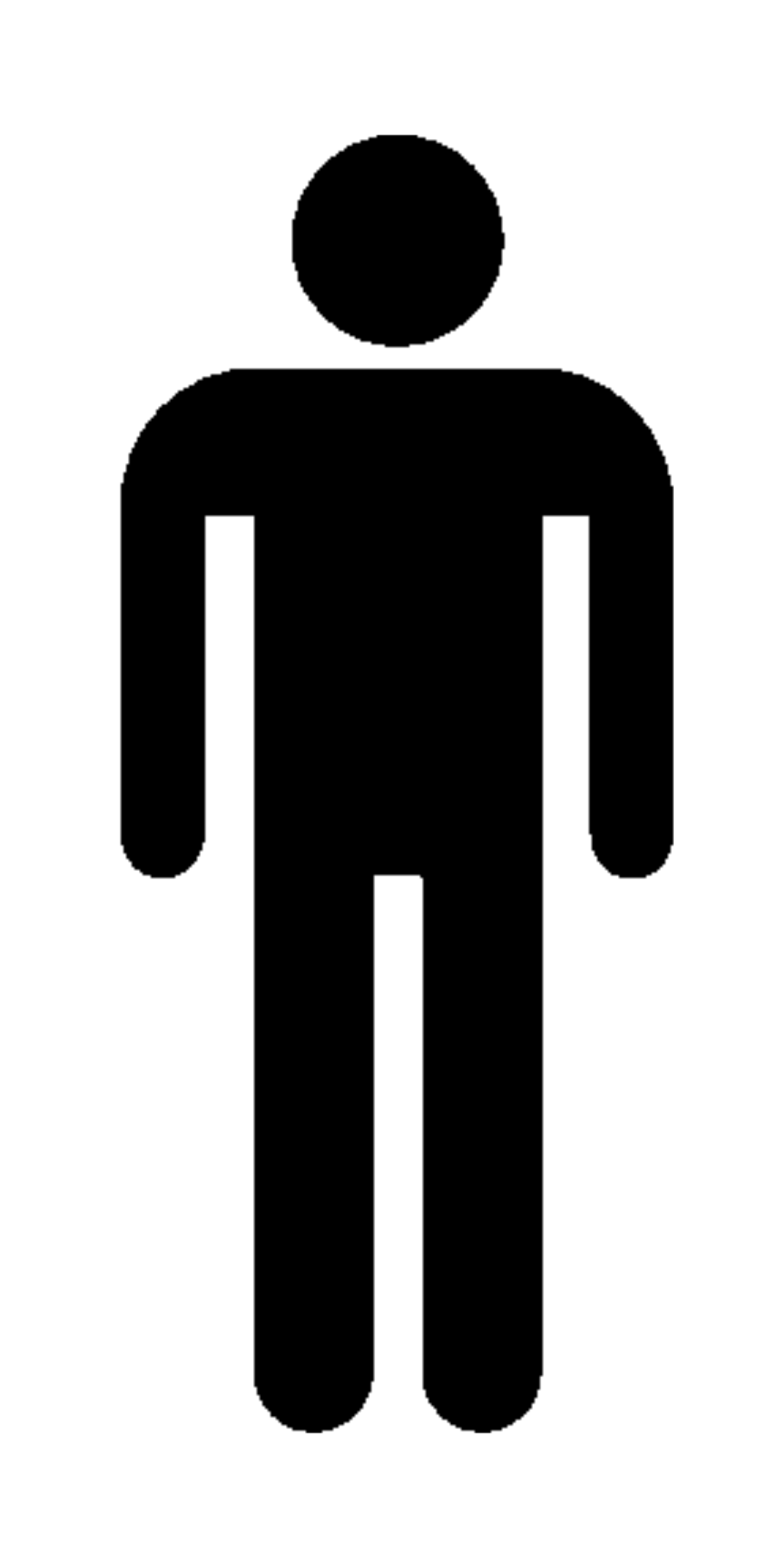 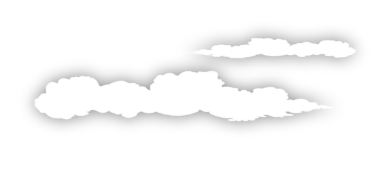 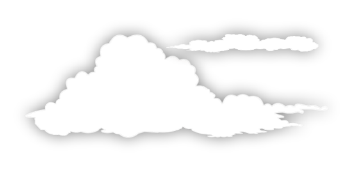 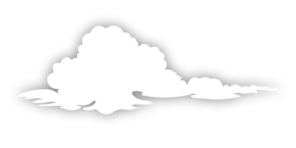 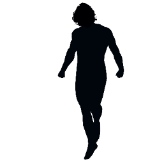 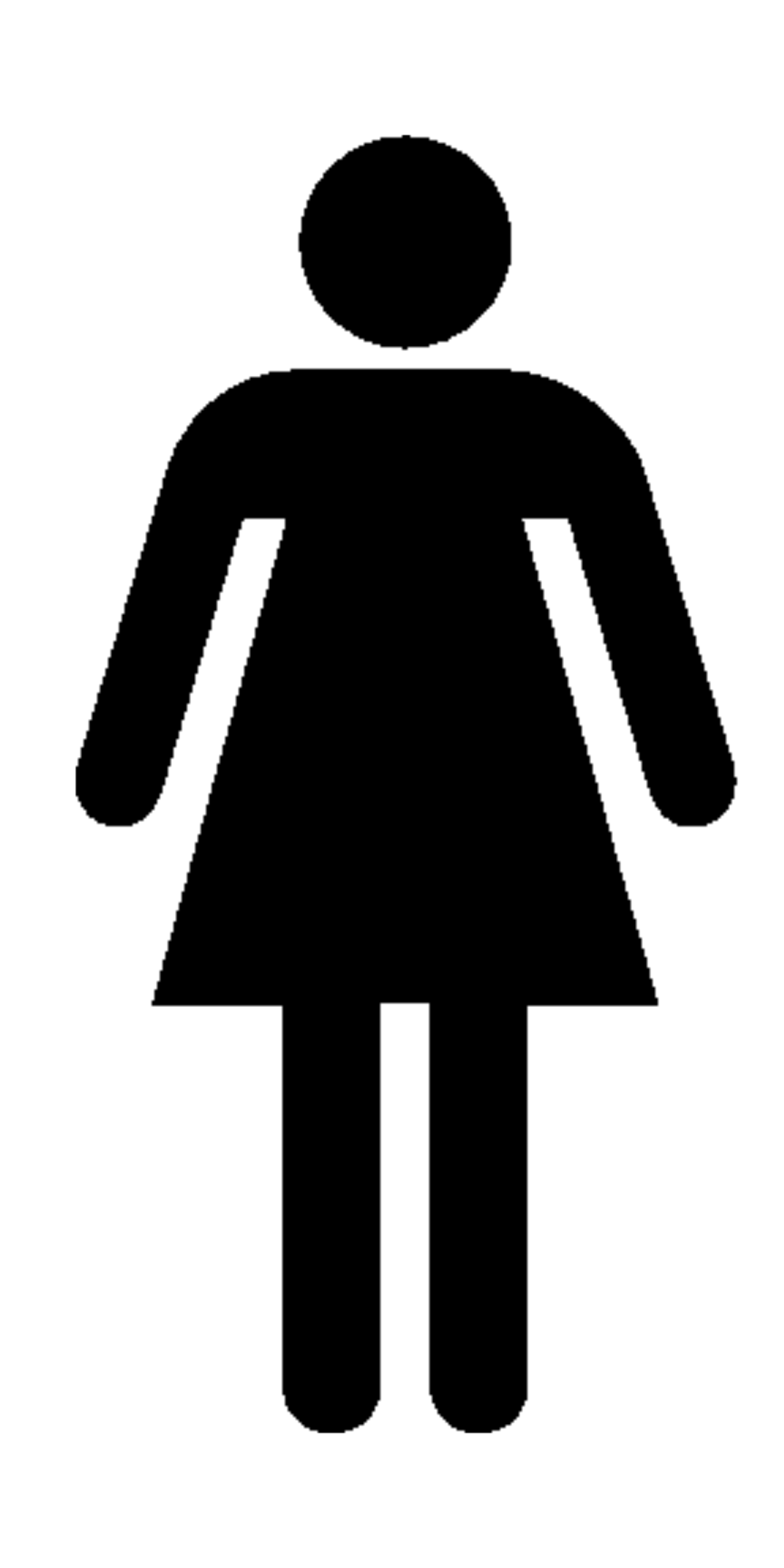 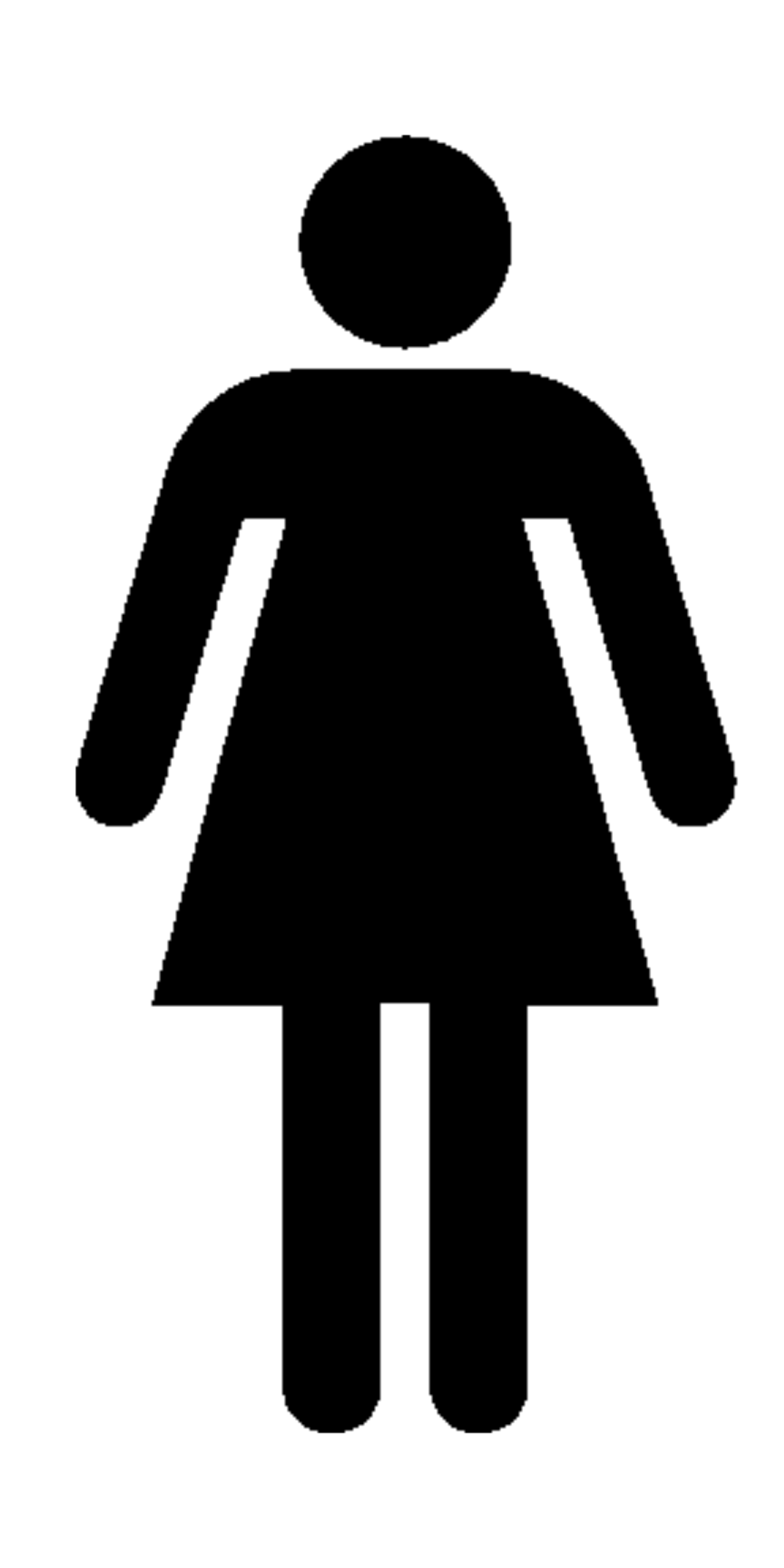 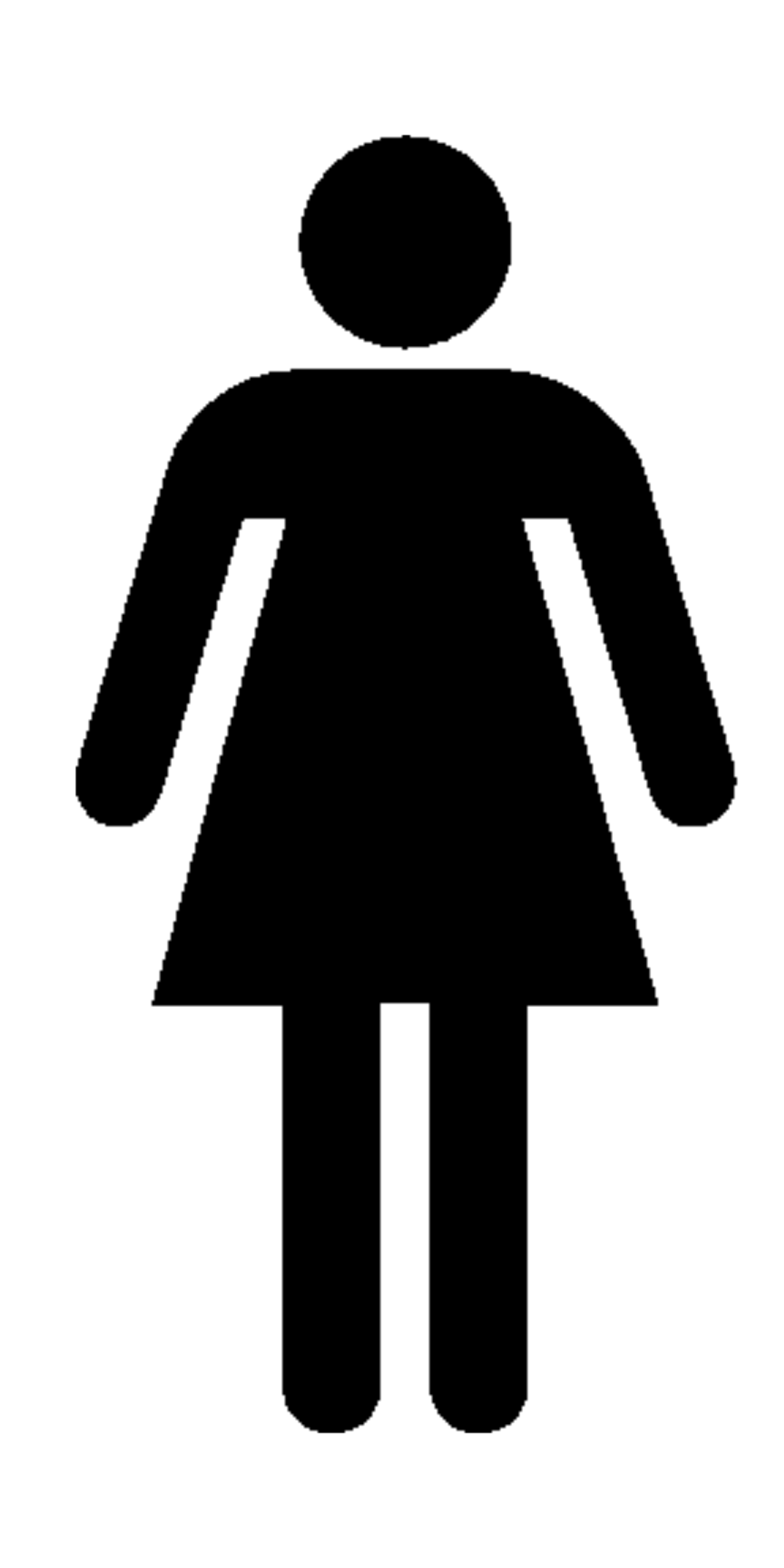 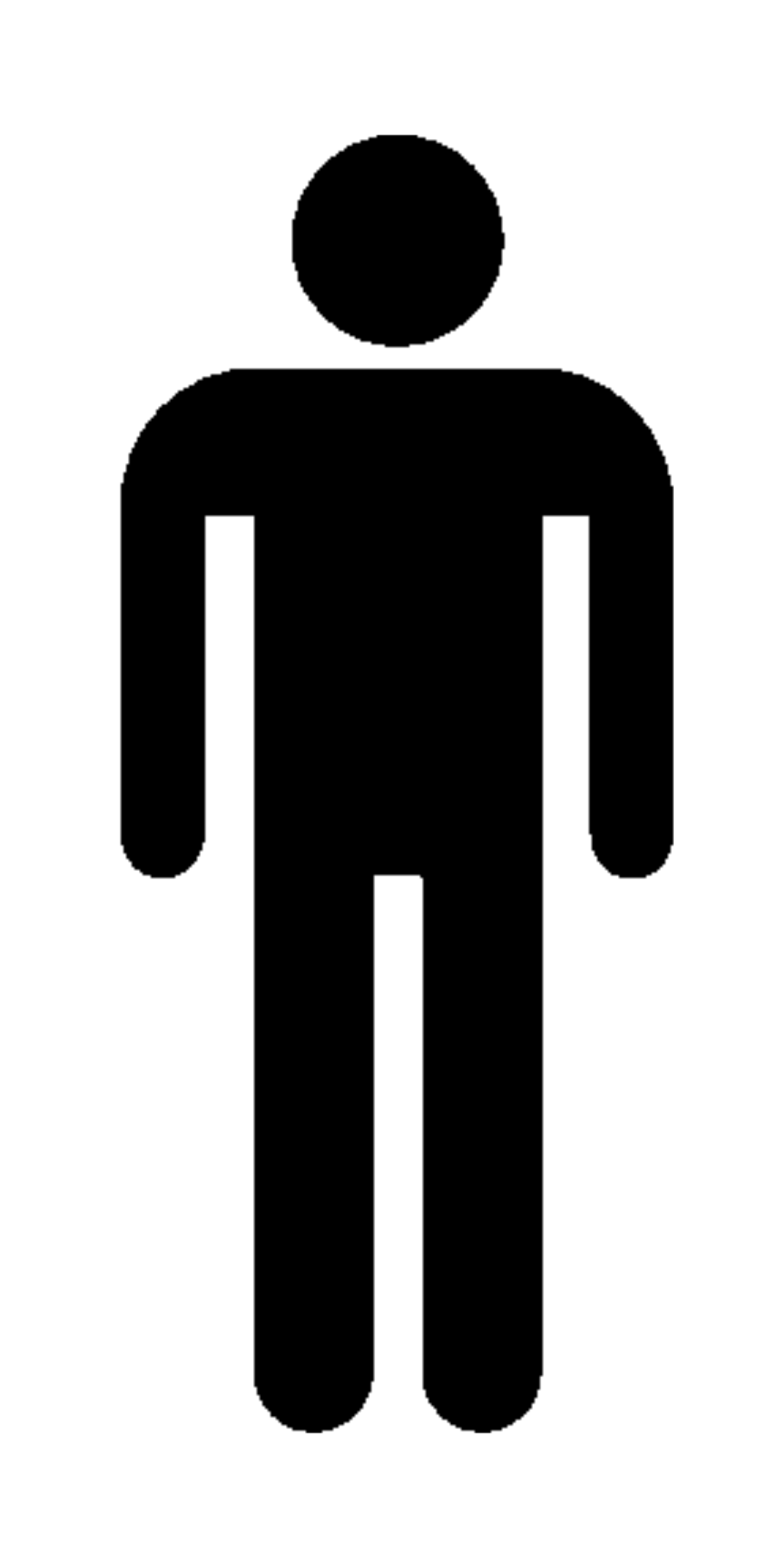 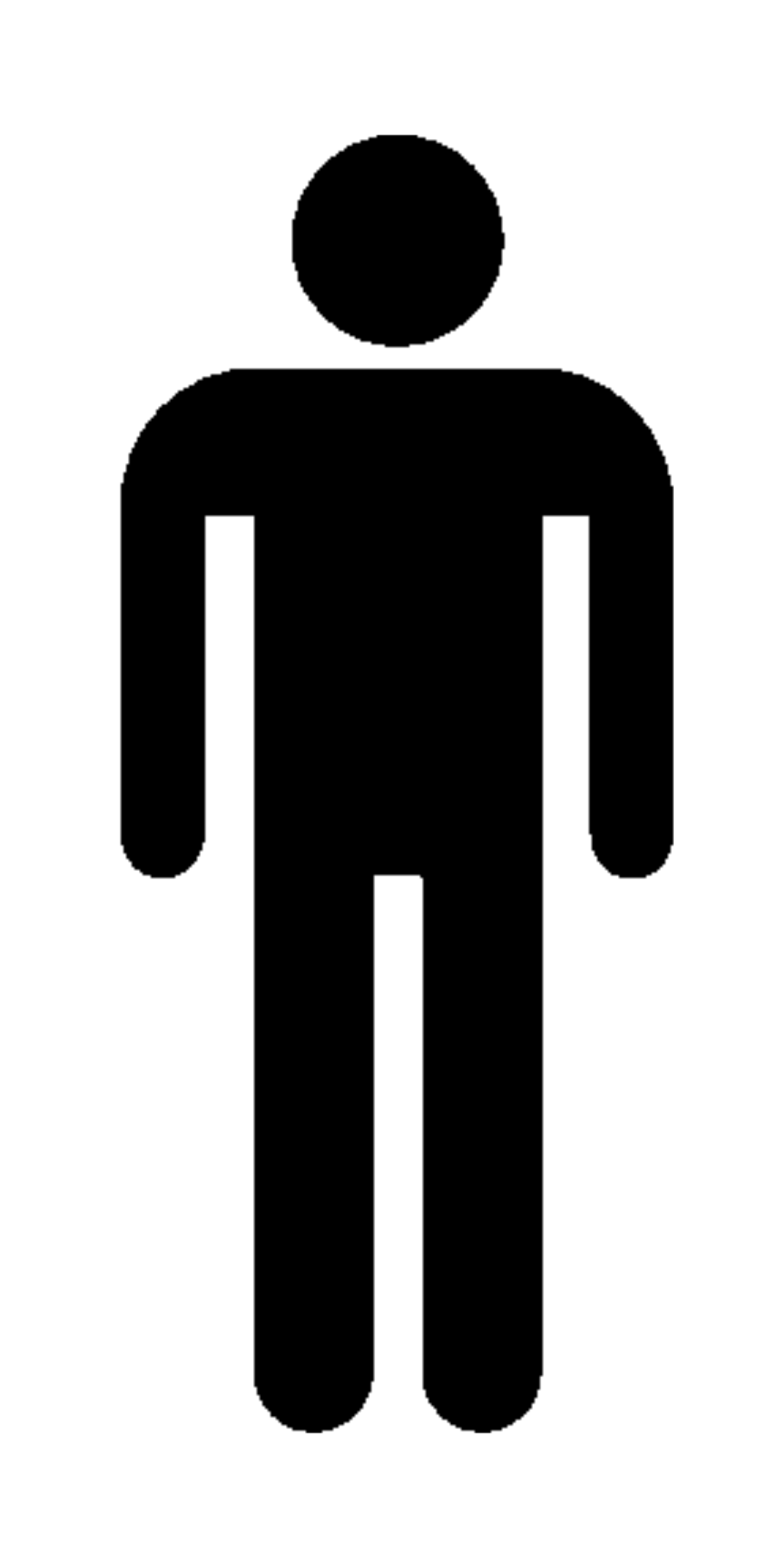 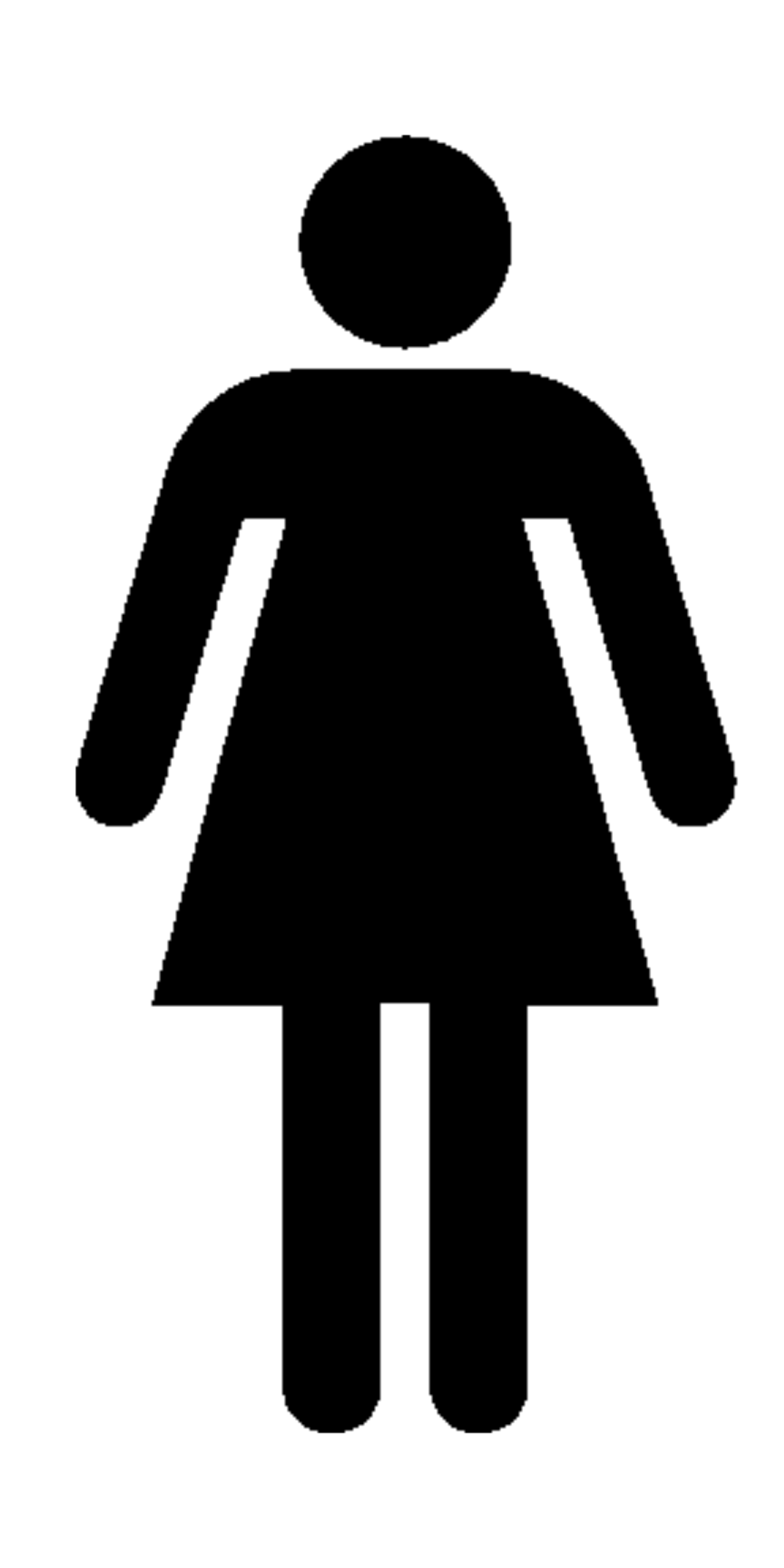 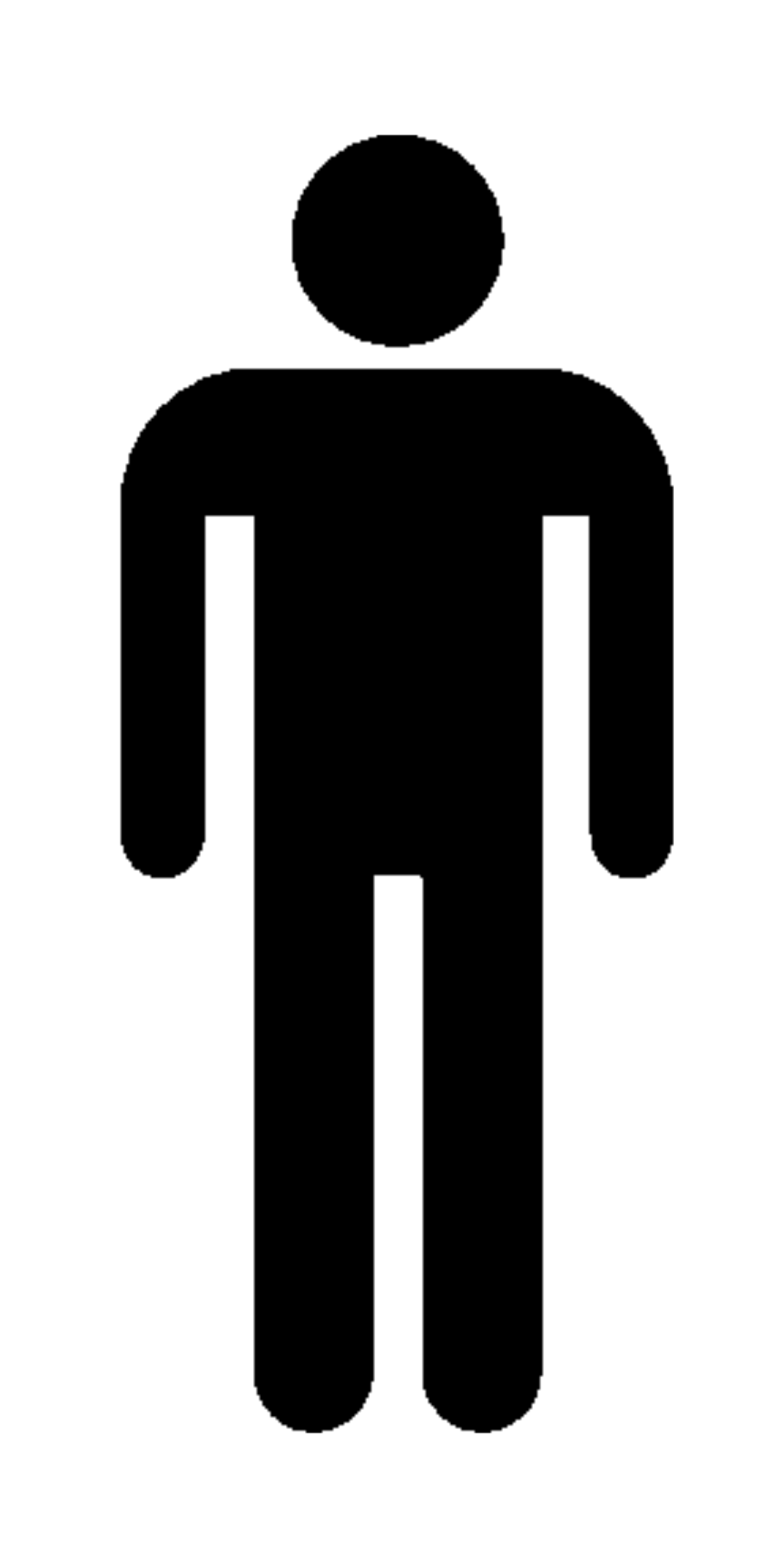 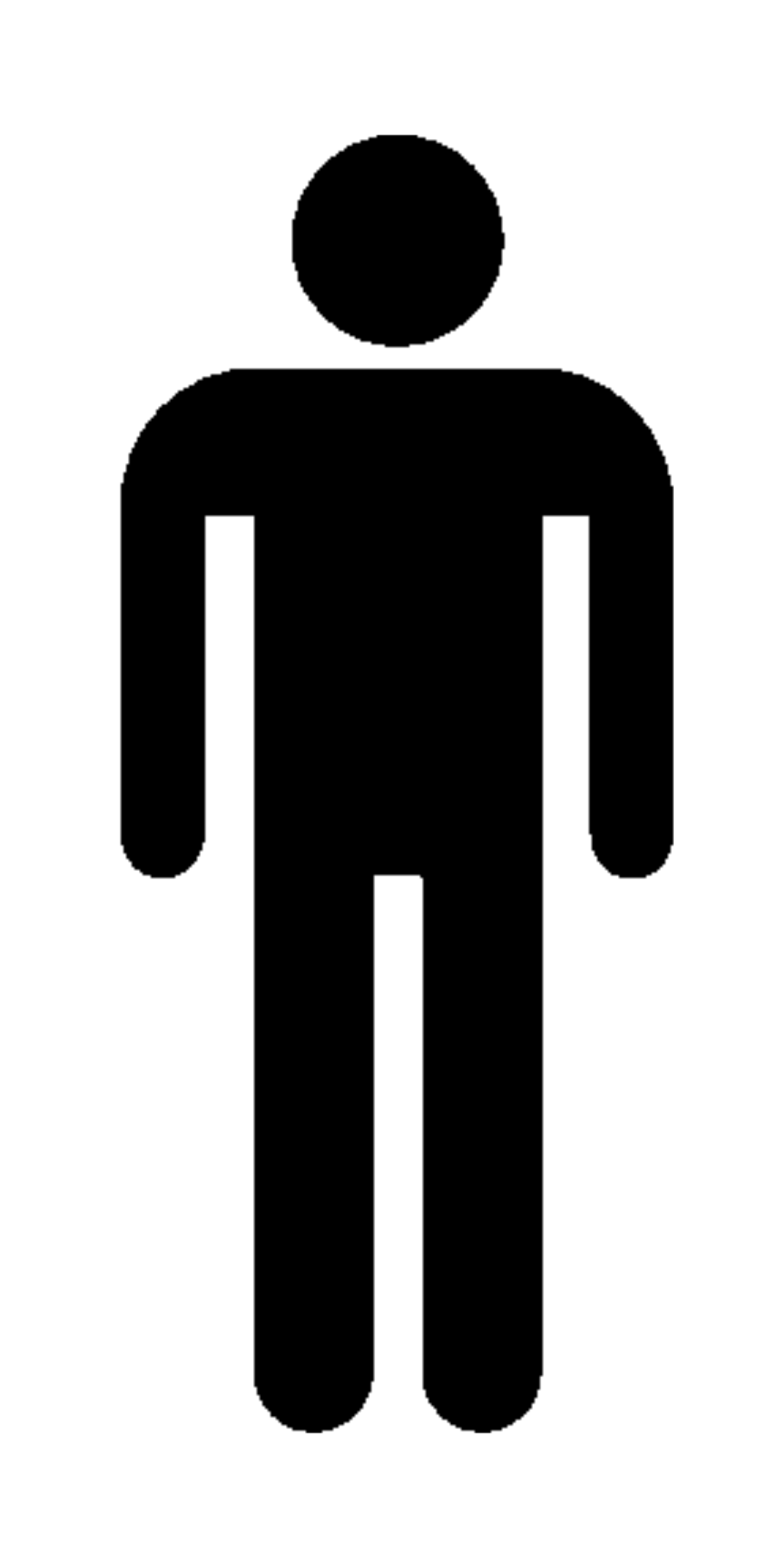 “The youth will die at the age of one hundred and the one who does not reach the age of one hundred will be thought accursed.”
Isaiah 65:20
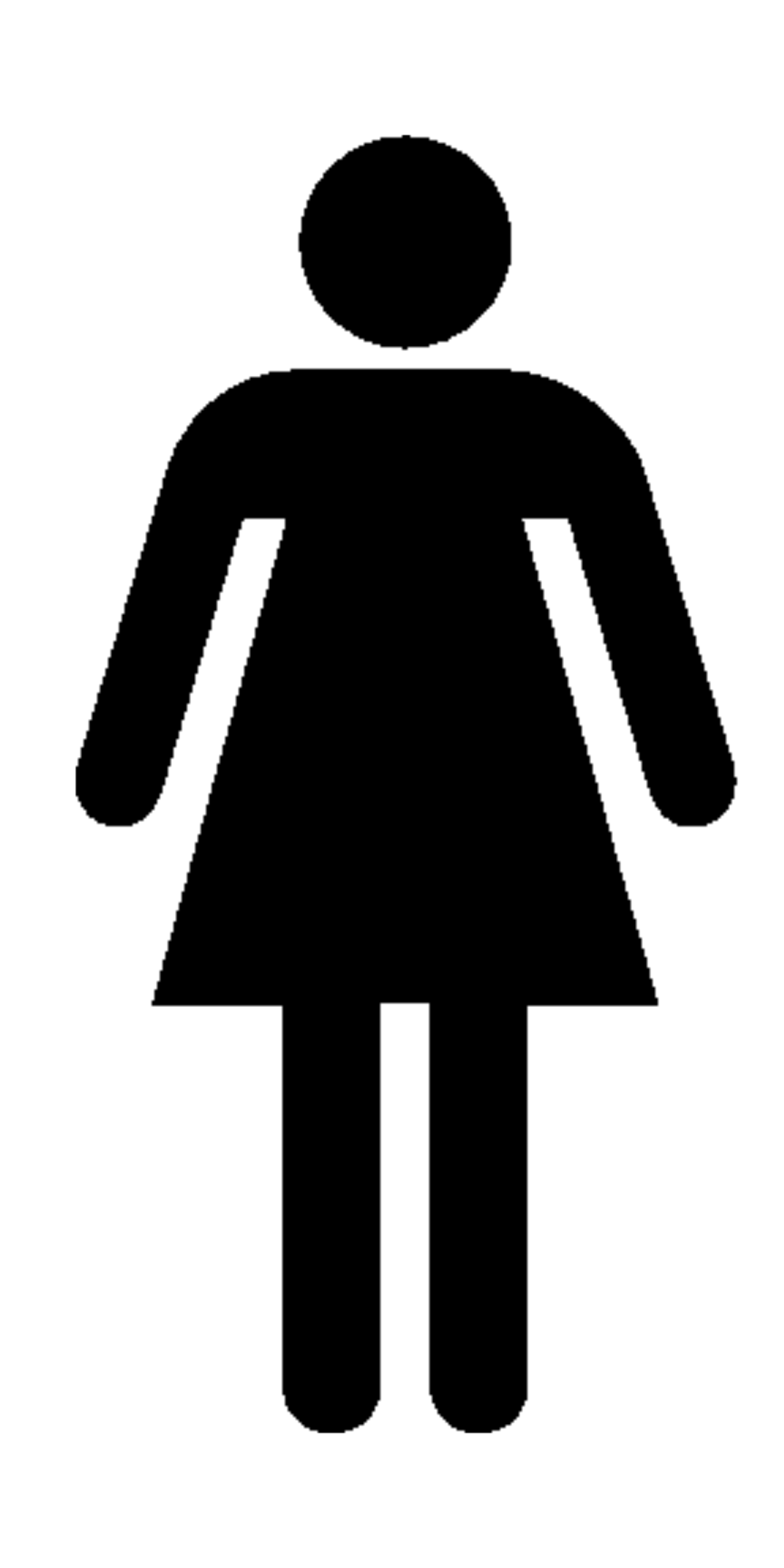 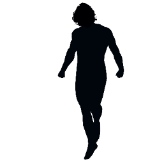 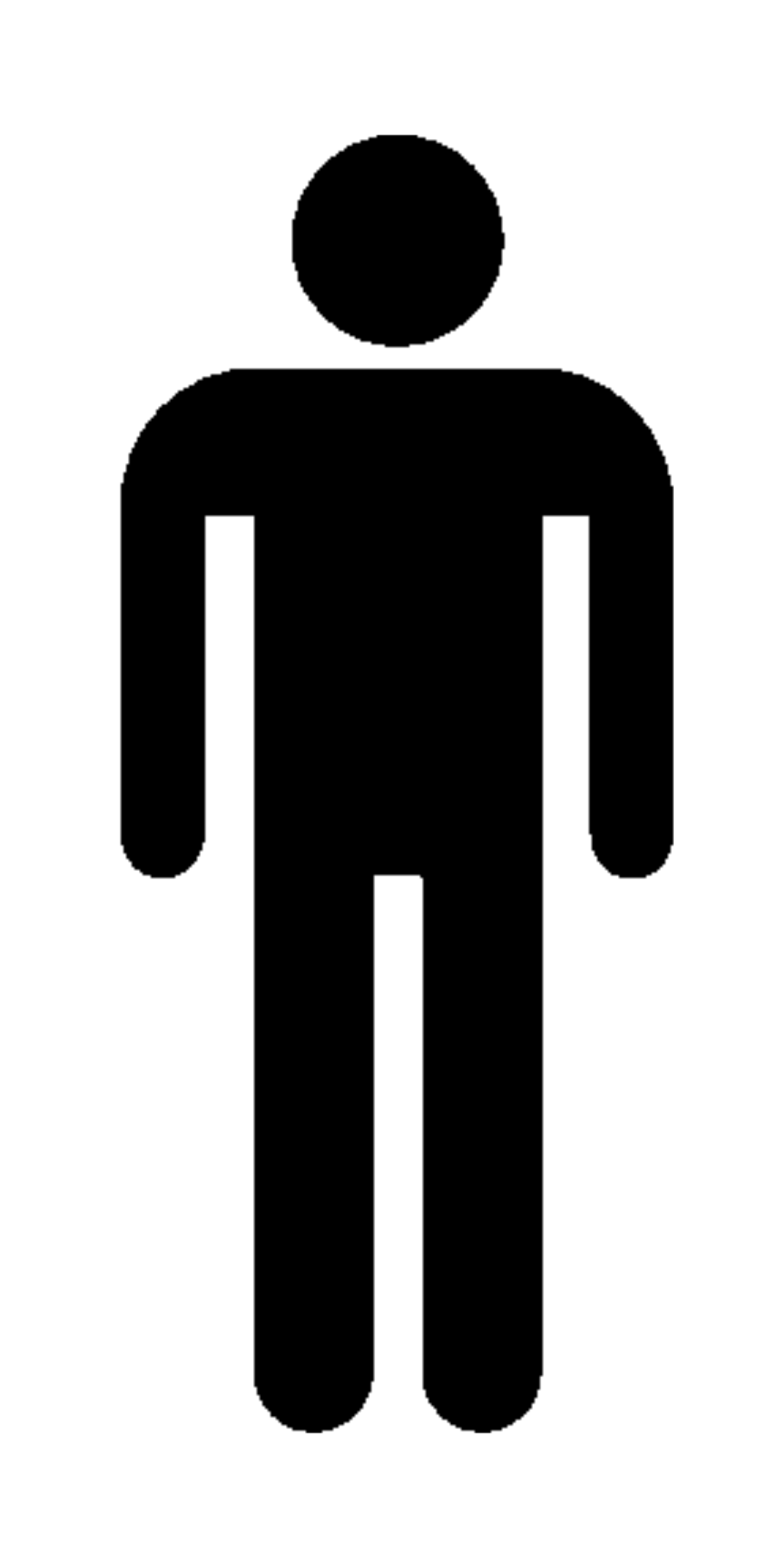 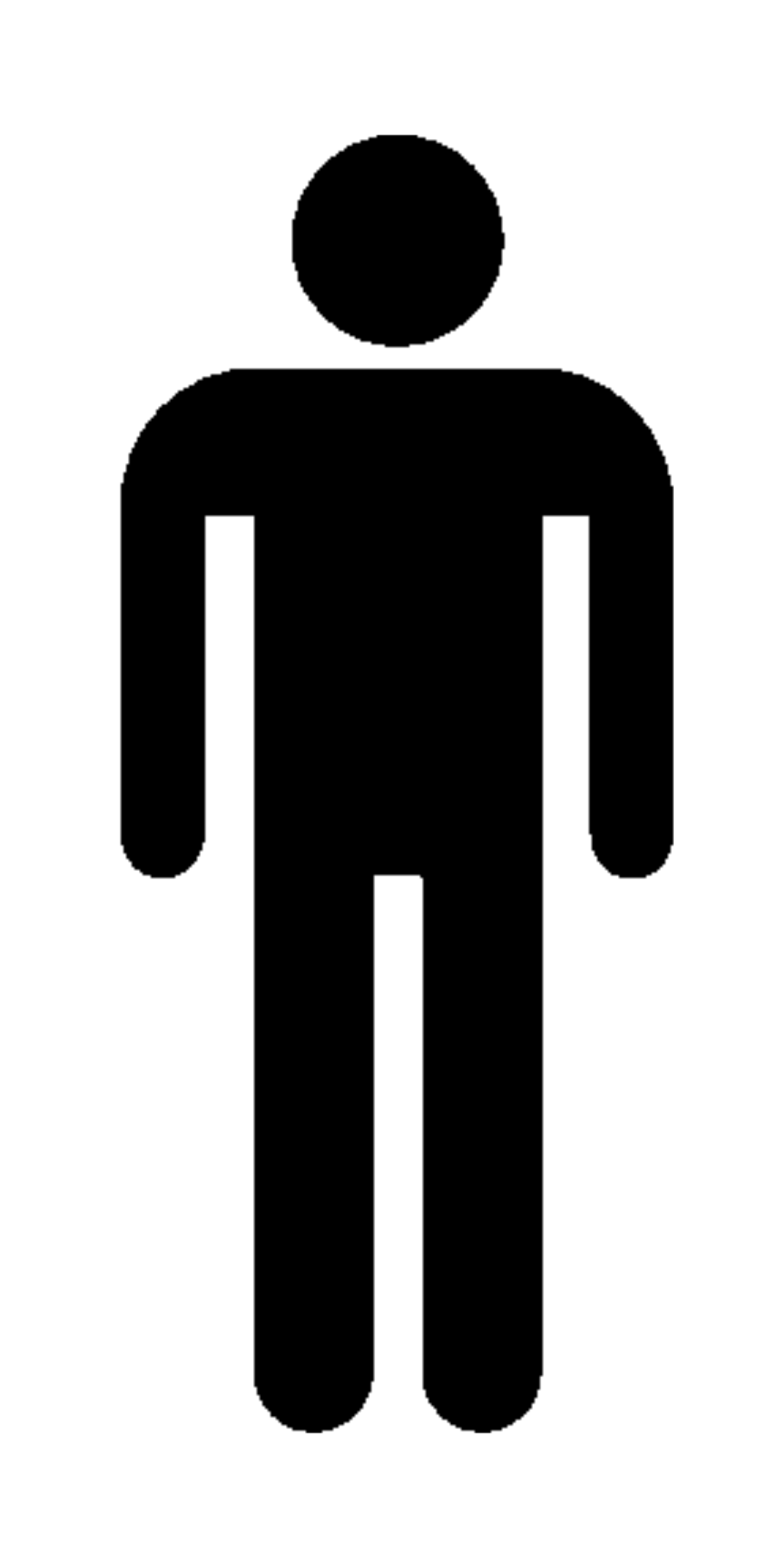 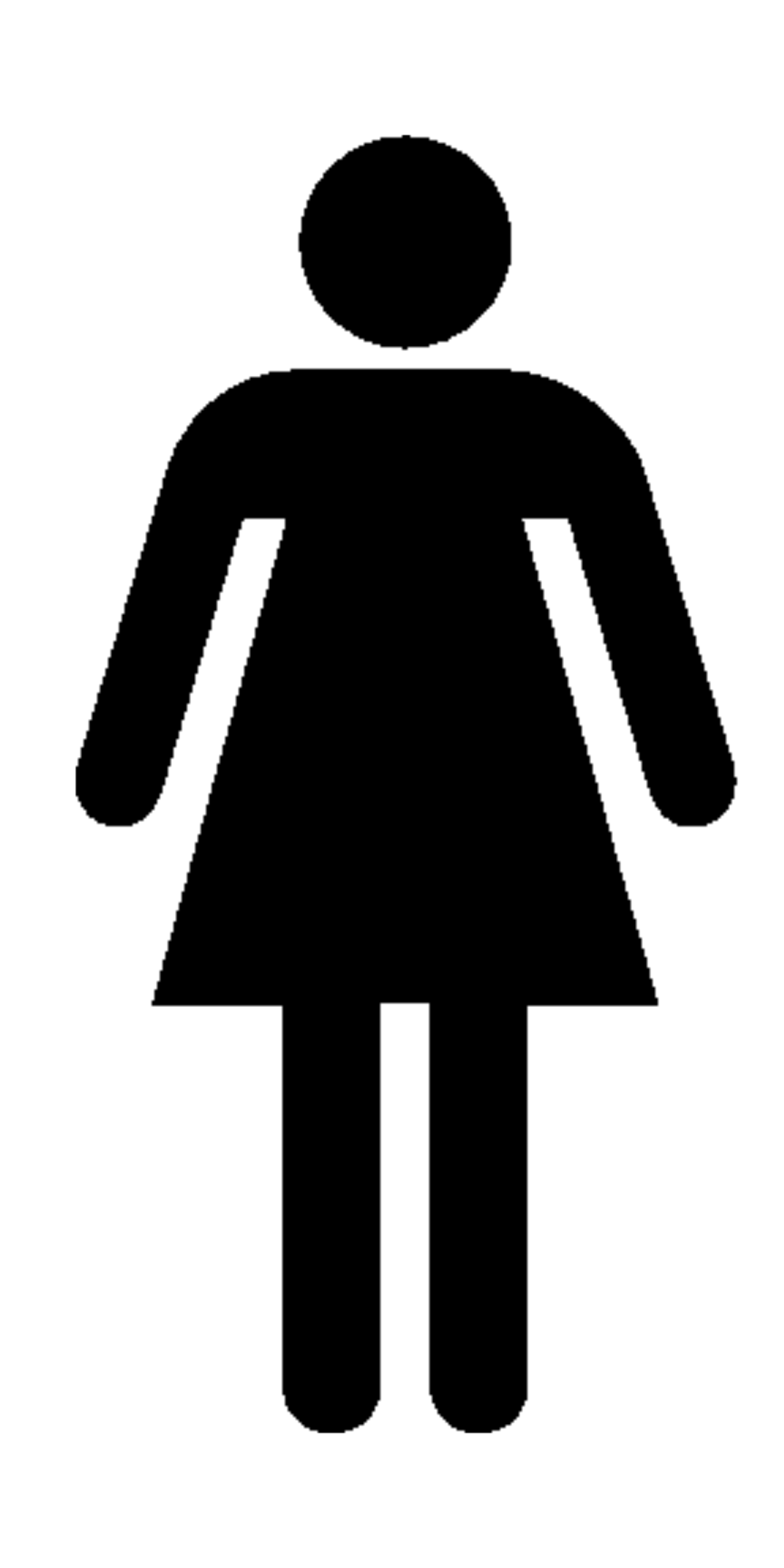 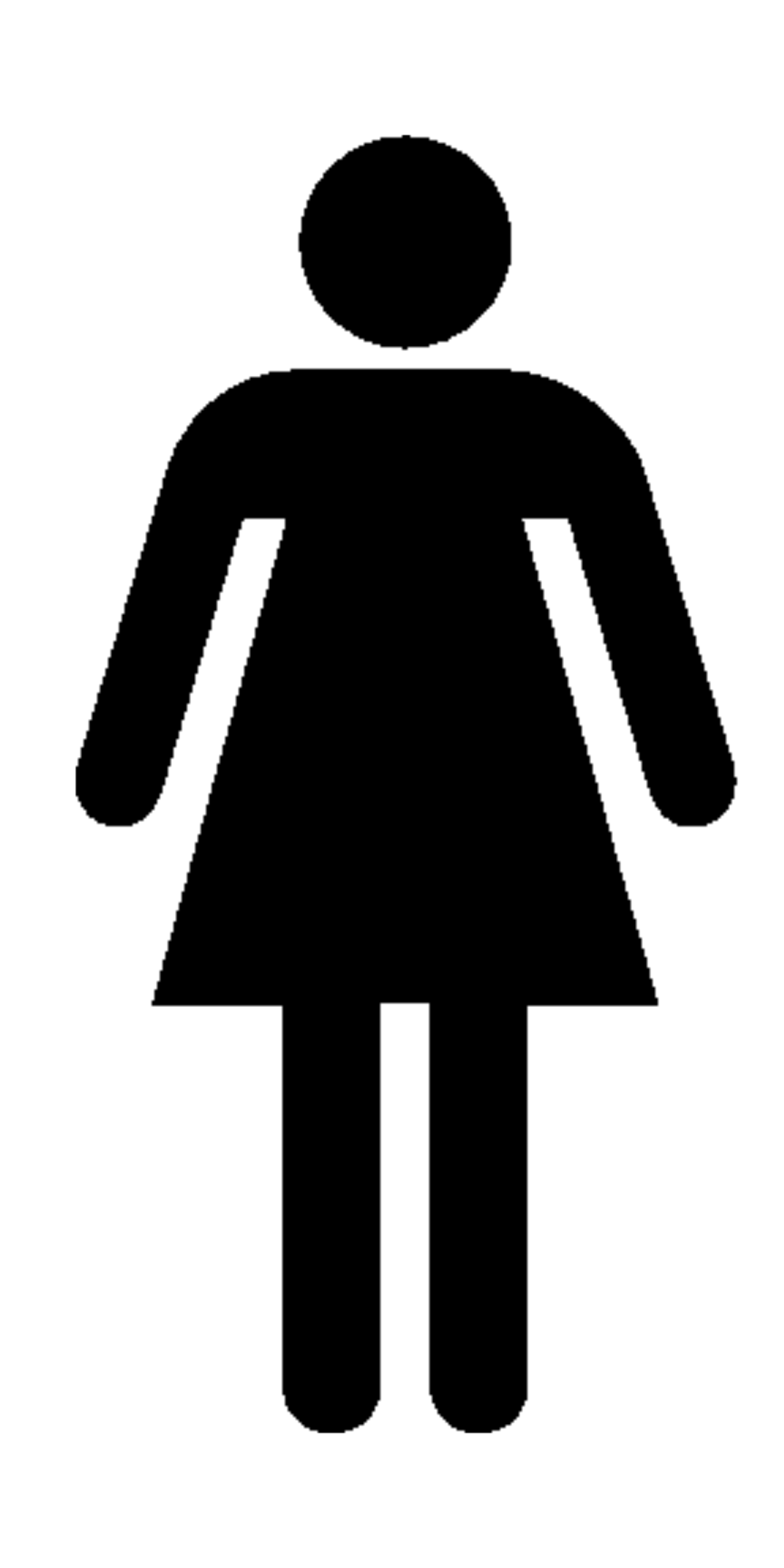 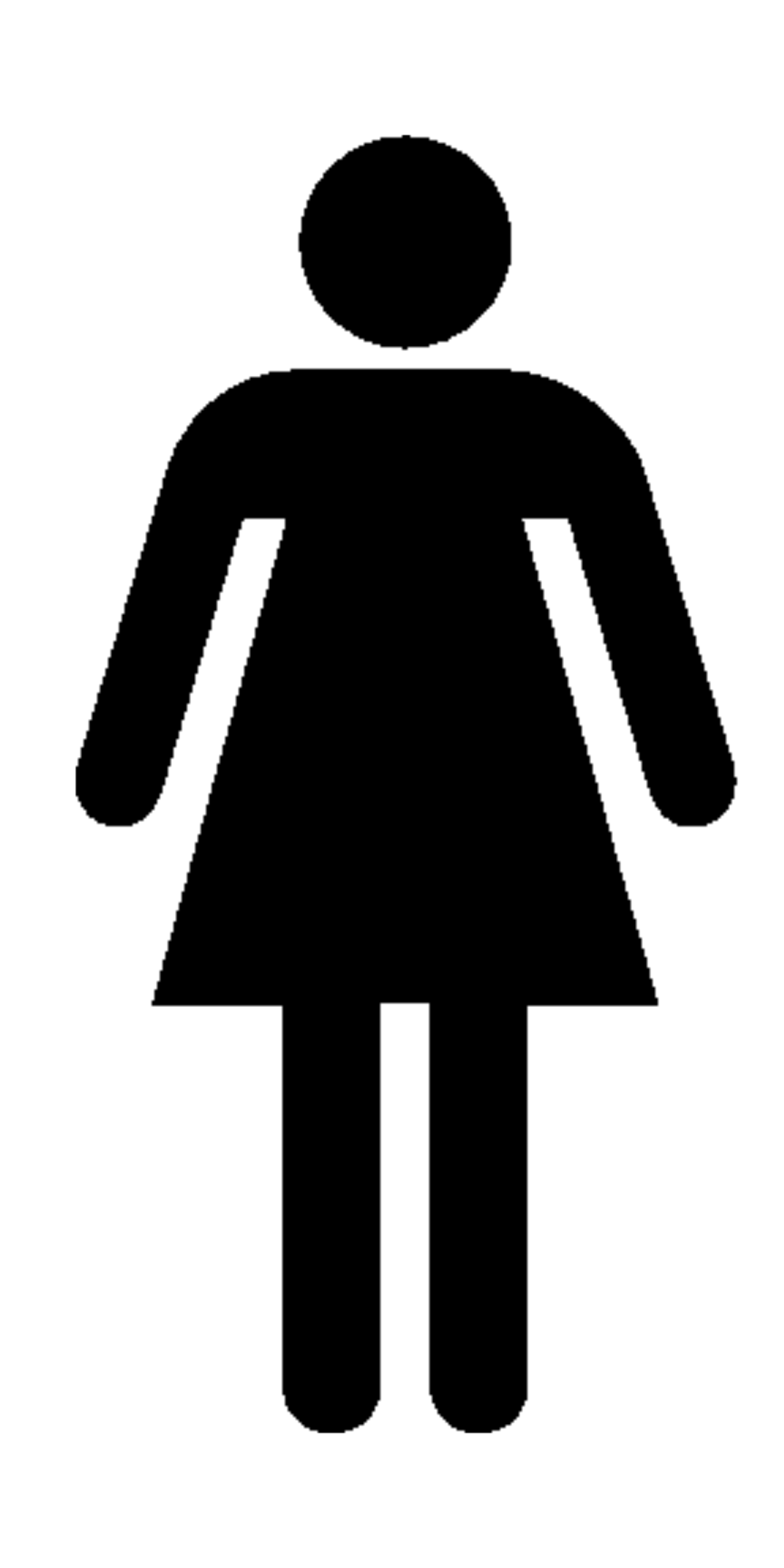 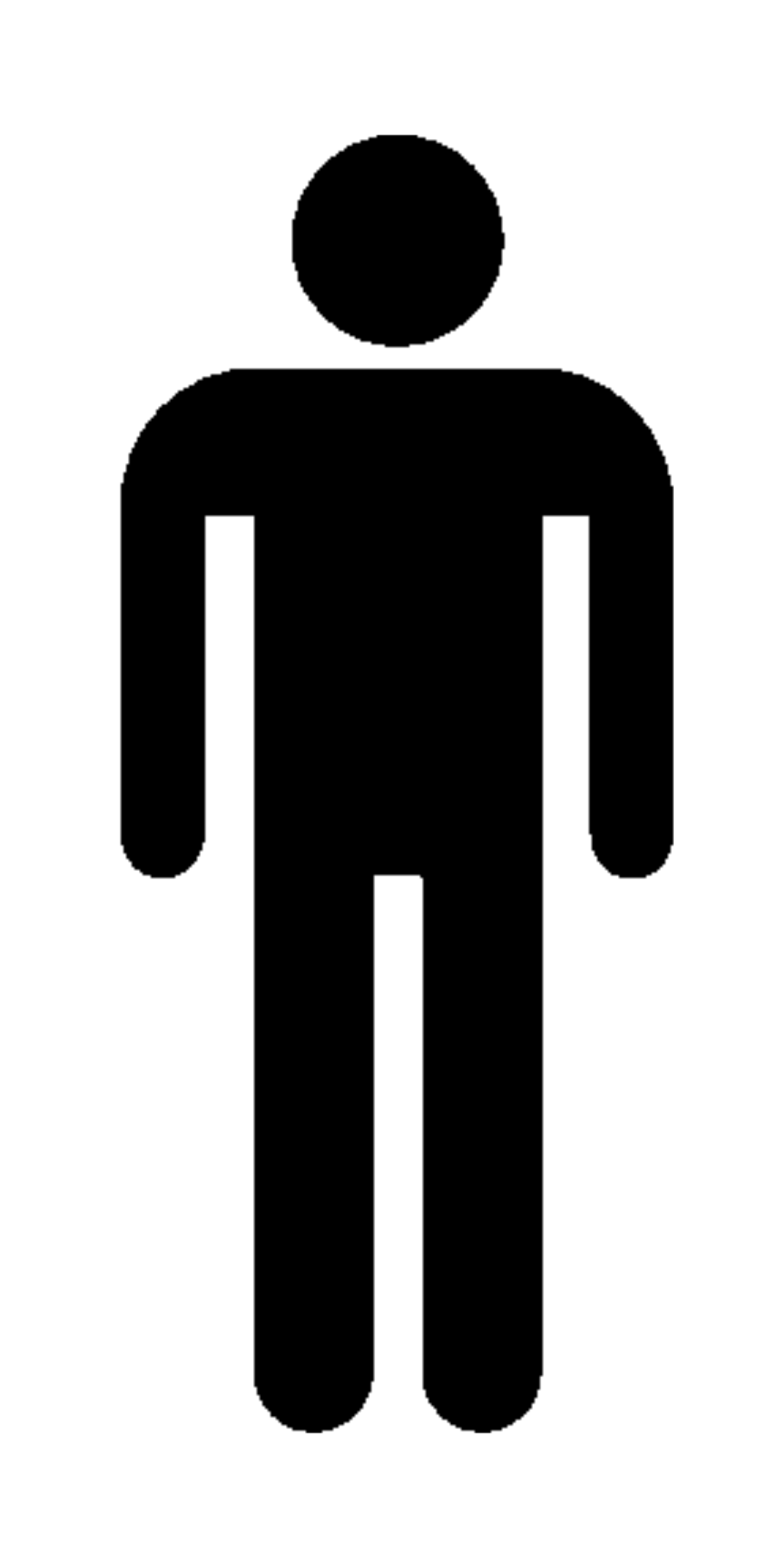 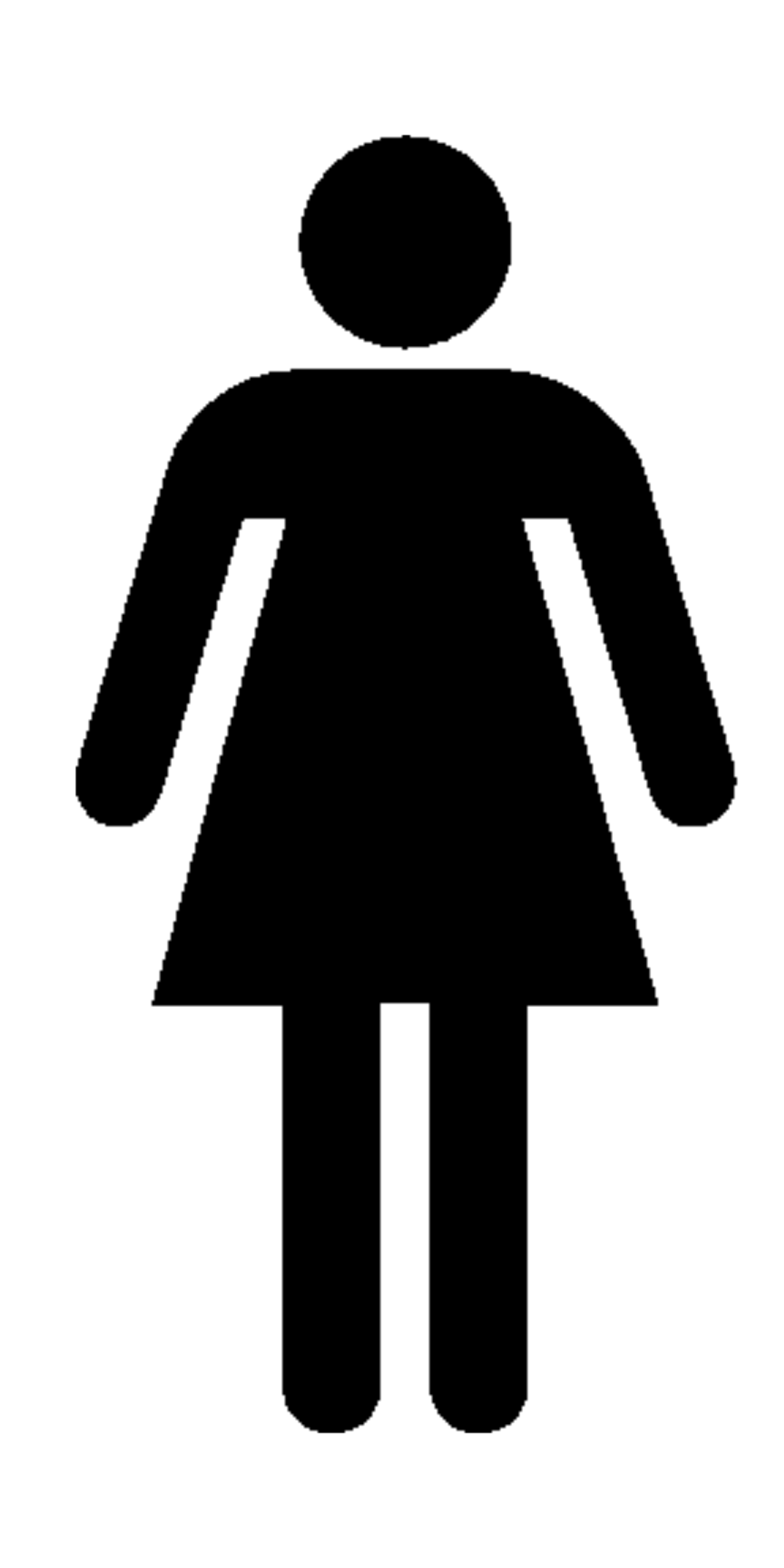 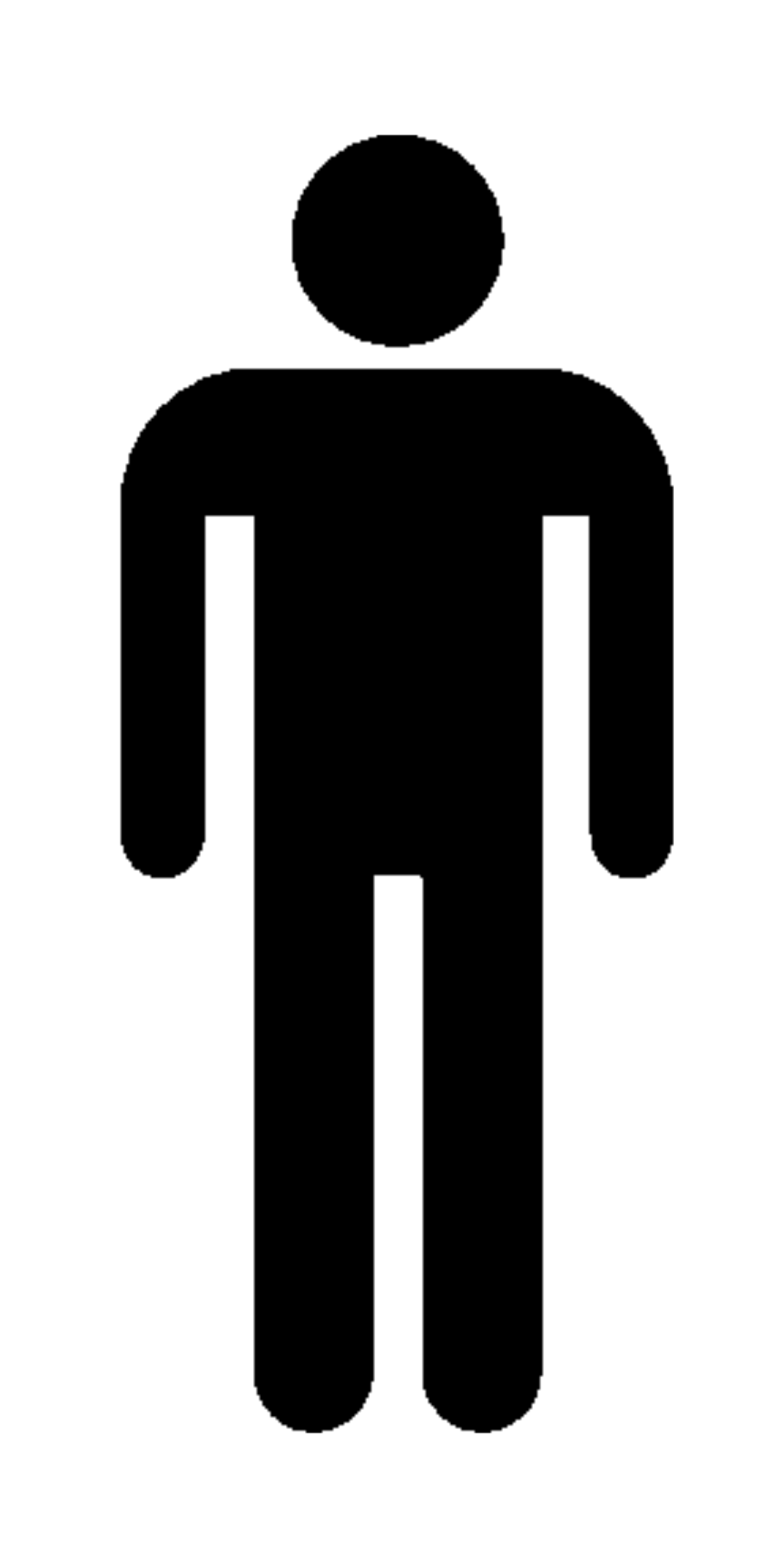 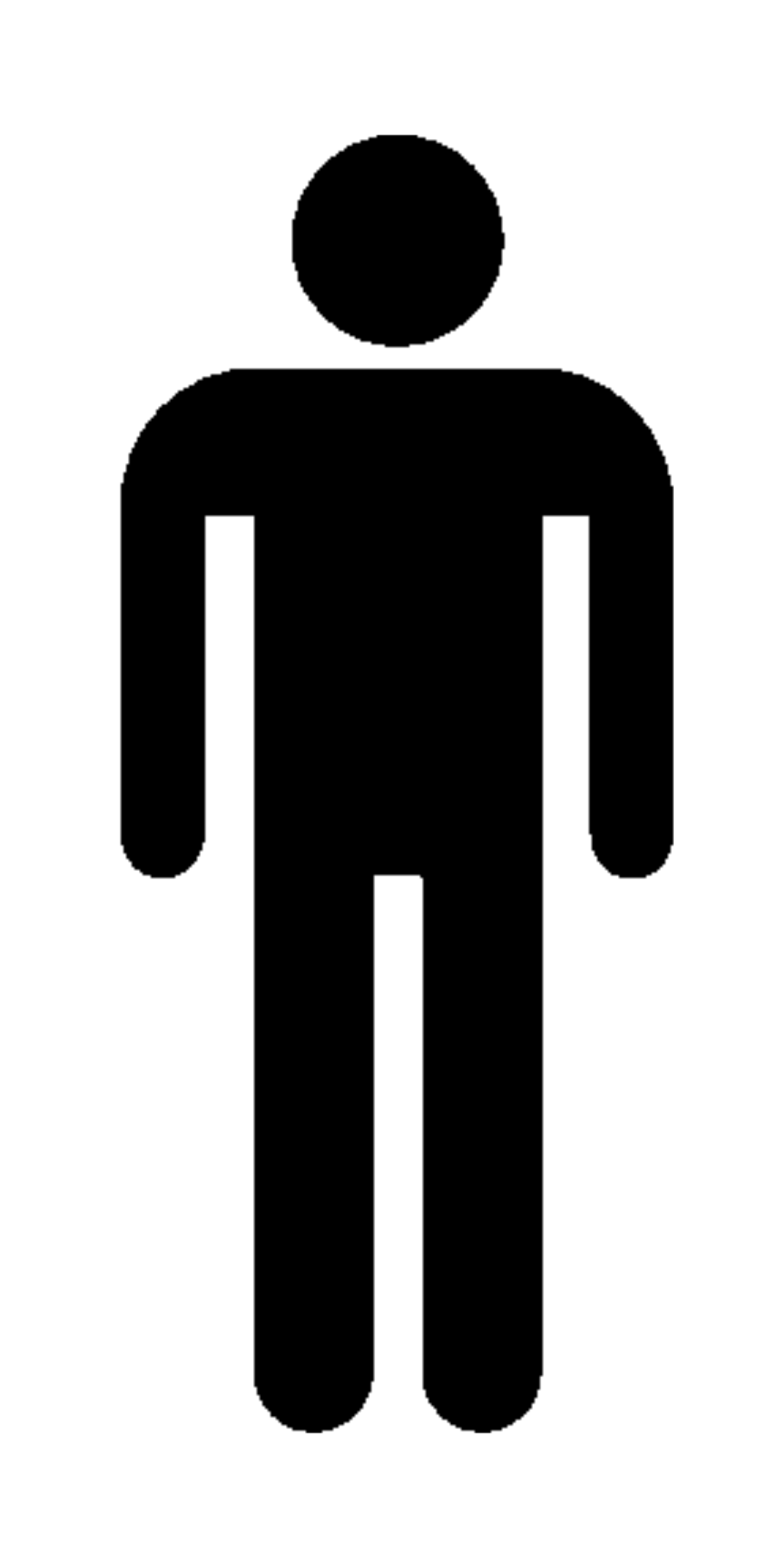 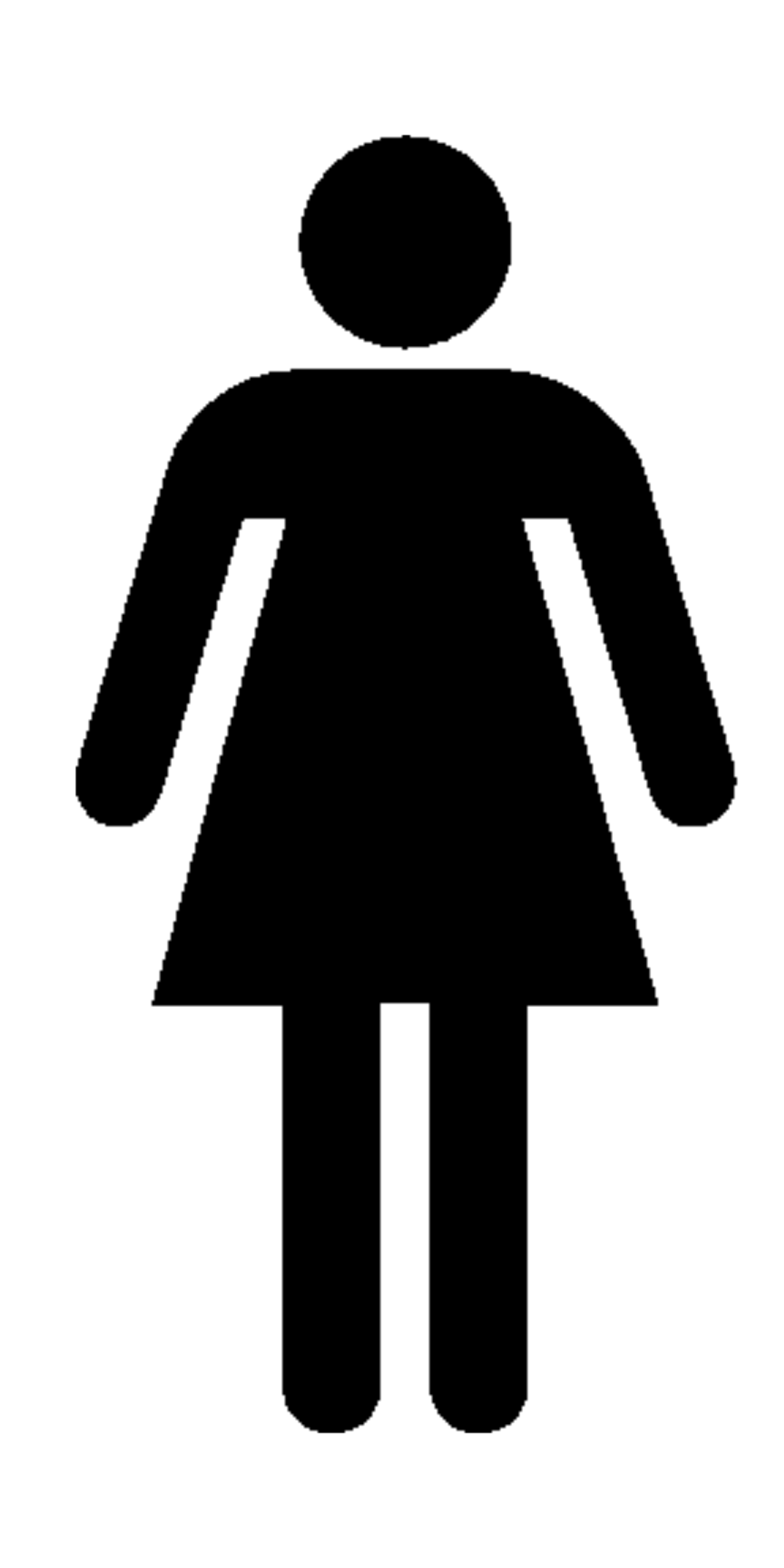 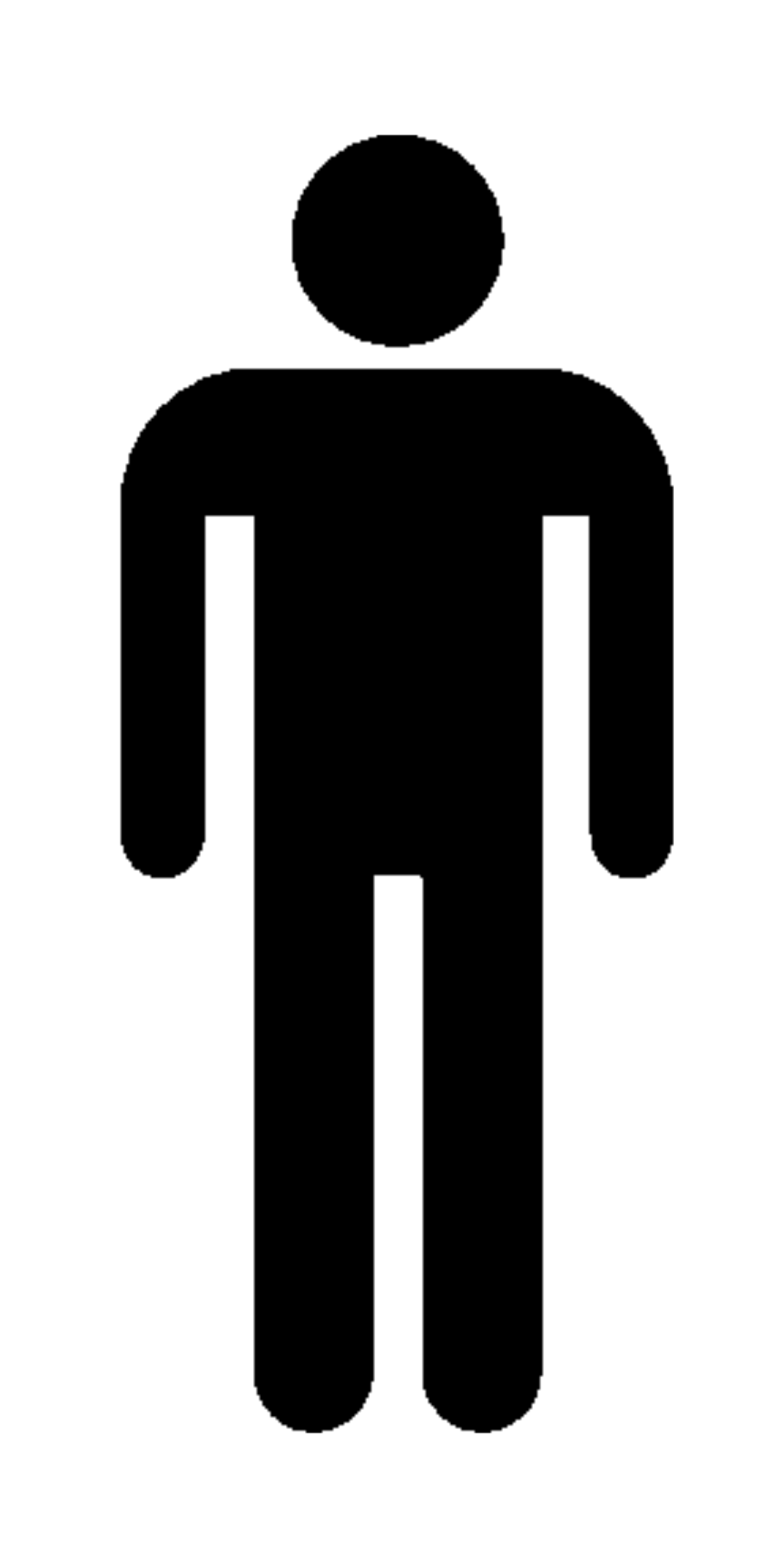 #1. Revelation never mentions the “church” (ekklesia) in the Tribulation.
Not here!
19x here
Once here
#1. Revelation never mentions the “church” (ekklesia) in the Tribulation.
He who has an ear, let him hear what the Spirit says to the churches.
Revelation 2:7, 11, 17, 29; 3:6, 13, 22
If anyone has an ear, let him hear…
Revelation 13:9
#2. Both the NT and OT predict that Israel will face the Tribulation—not the Church.
The Tribulation is for “your people” and “your holy city.”
Daniel 9:24
The Tribulation occurs “in Judea” with a Jewish “temple.”
Matthew 24:15-16
“It is a time of trouble for the descendants of Jacob.”
Jeremiah 30:7
#3. People will die after Jesus’ Second Coming…
Who are these people?
Jesus gives believers “immortal” bodies—that can’t die.
1 Corinthians 15:51-53
God will judge “all” other people on Planet Earth.
1 Thessalonians 5:3; 2 Thessalonians 2:12; Matthew 13:40-42, 49; 24:31, 39-41, etc.
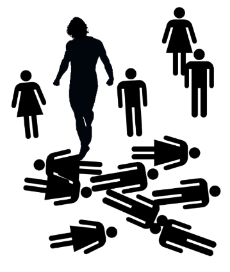 #4. The NT states that the rescue of the Church
will be imminent.
Why are we supposed to look for specific signs that precede the Second Coming…?
Matthew 24:4-34
…If Jesus’ return could happen at any moment?
Titus 2:13; cf. 1 Corinthians 1:7; James 5:8; Philippians 4:5.
#5. The rescue of the Church contains many differences from the Second Coming.
The removal of believers from the Earth.
1 Thessalonians 4:17
The return of believers
to the Earth.
Revelation 19:14
#5. The rescue of the Church contains many differences from the Second Coming.
We will meet Jesus in the
sky and in the clouds.
1 Thessalonians 4:17
We will meet Jesus on the ground.
Zechariah 14:4
#5. The rescue of the Church contains many differences from the Second Coming.
Given resurrection bodies instantly.
1 Corinthians 15:52
Given resurrection bodies after judgment.
Revelation 20:1-4
Conclusions
God doesn’t want you to live through this period of history.
1 Thessalonians 1:10
Jesus could return at any moment.
Titus 2:13; cf. 1 Corinthians 1:7; James 5:8; Philippians 4:5.
Are you 100% sure that you’re ready to meet Jesus when he returns?
Conclusions
God doesn’t want you to live through this period of history.
1 Thessalonians 1:10
Jesus could return at any moment.
Titus 2:13; cf. 1 Corinthians 1:7; James 5:8; Philippians 4:5.
Are you 100% sure that you’re ready to meet Jesus when he returns?
Jesus rescues us from the wrath to come.
1 Thessalonians 1:10
“We wait for the happy fulfillment of our hope in the glorious appearing of our great God and Savior, Jesus Christ.”
Titus 2:13
Time doesn’t determine truth.
This isn’t a core doctrine: it’s an inference about the unrealized future.
There has been vast disagreement on many eschatological views.
(e.g. amillennialism, preterism, etc.)
Isn’t this a recent teaching in church history?
Pseudo-Ephraem (7th century AD)
Syrian sermon: “All the saints and elect of God are gathered together before the tribulation, which is to come, and are taken to the Lord.”
Brother Dolcino (AD 1316)
Leader of the Apostolic Brethren.
In 1316, an anonymous author of the local diocese wrote of Dolcino and their group: “And that the Antichrist was coming into this world within the bounds of the said three and a half years; and after he had come, that he [Dolcino] and his followers would be transferred into Paradise”
Morgan Edwards (AD 1722-1795)
He taught a 3.5-year period between the rescue of the Church and the start of the Millennium. Morgan Edwards, Two Academical Exercises on Subjects Bearing the Following Titles (Philadelphia: Dobson and Lang, 1788), 5-6.